Экологический проект в средней группе №8
Дикие и домашние животные
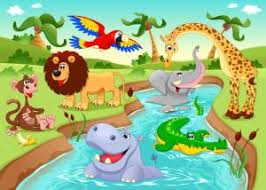 Продолжительность проекта: ноябрь 2017- май 2018.
Вид проекта: познавательно-исследовательский, творческий.
Участники проекта: дети средней группы, воспитатели, родители.
Проблема: незнание диких и домашних животных
Игровая мотивация: помочь Незнайке узнать о домашних и диких животных.
Предполагаемый результат: дети познакомятся с домашними и дикими животными, будут знать их особенности.
Цель проекта: Развивать у детей творческие познавательные способности в процессе решения поставленных проблем.
Задачи проекта:
Развивать поисковую деятельность детей: способность к определению задач на основе поставленной проблемы; умение планировать этапы своих действий, аргументировать свой выбор.
Выявить, обогатить и закрепить знание детей о домашних и диких животных, пользе приносимой людям, местах обитания и профессиях людей, связанных с уходом за домашними животными.
Развивать наблюдательность, творческое воображение, познавательный интерес к жизни животных, а также память, связную речь, умение анализировать и делать выводы.
Воспитывать заботливое и внимательное отношение к домашним и диким животным.
План проекта:
На основе изученных проблем детей поставить цель проекта.
Составление плана-схемы проекта
Сбор, накопление материала
Включение в план-схему проекта занятий, игр и других видов детской деятельности
Домашние задания 
Презентация проекта, открытое мероприятие «Аппетитный колобок»
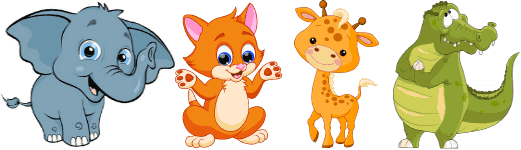 Организационно-подготовительный этап
Организация РППС- подготовили дидактические игры на тему «Домашние и дикие животные», разрезные картинки, альбомы с иллюстрациями, художественную литературу на эту тему.
Беседа с детьми, выявить знания детей о диких и домашних животных.
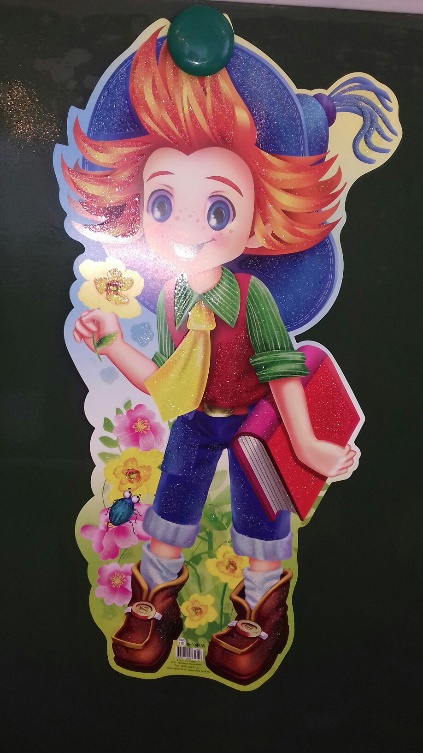 Основной этап
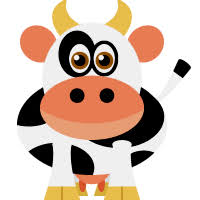 Планирование работы над проектом по разным видам деятельности.
Итоговый этап
Показ сказки « Аппетитный колобок»
Изготовление альбома «Домашние и дикие животные»
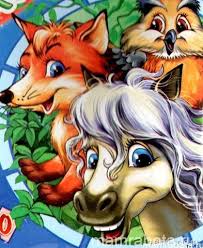 Совместная деятельность с родителями:
Помощь родителей в подборке пословиц, поговорок, загадок
Заучивание стихотворений с детьми
Родительское собрание-викторина «Домашние и дикие животные»
Создание альбома «Дикие и домашние животные»
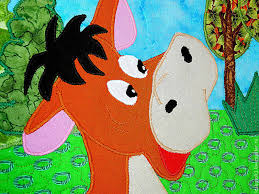 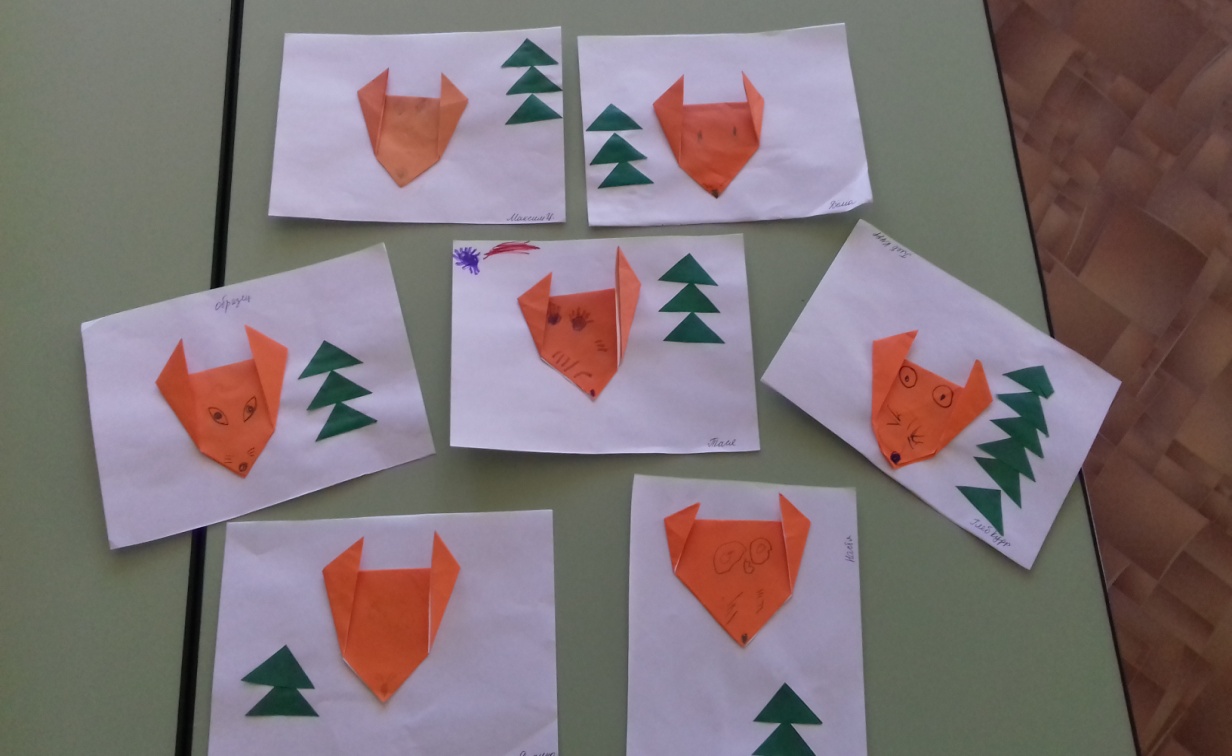 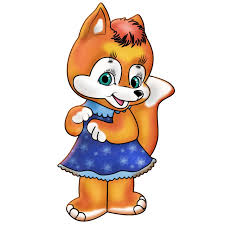 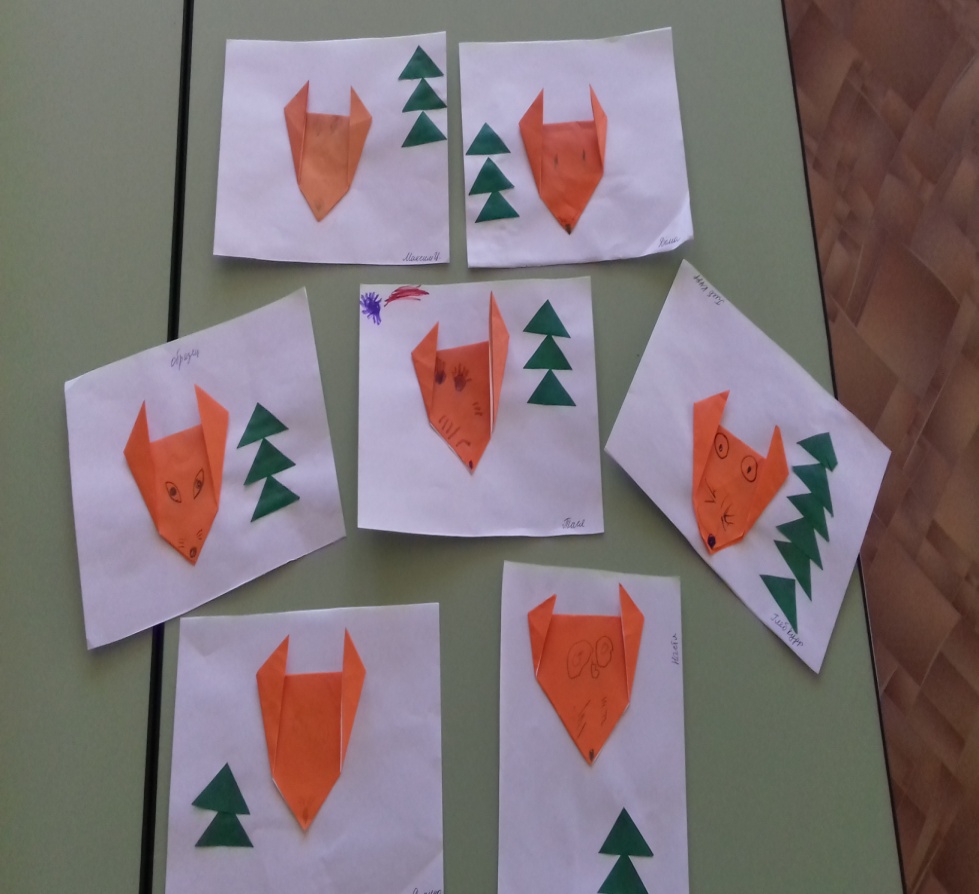 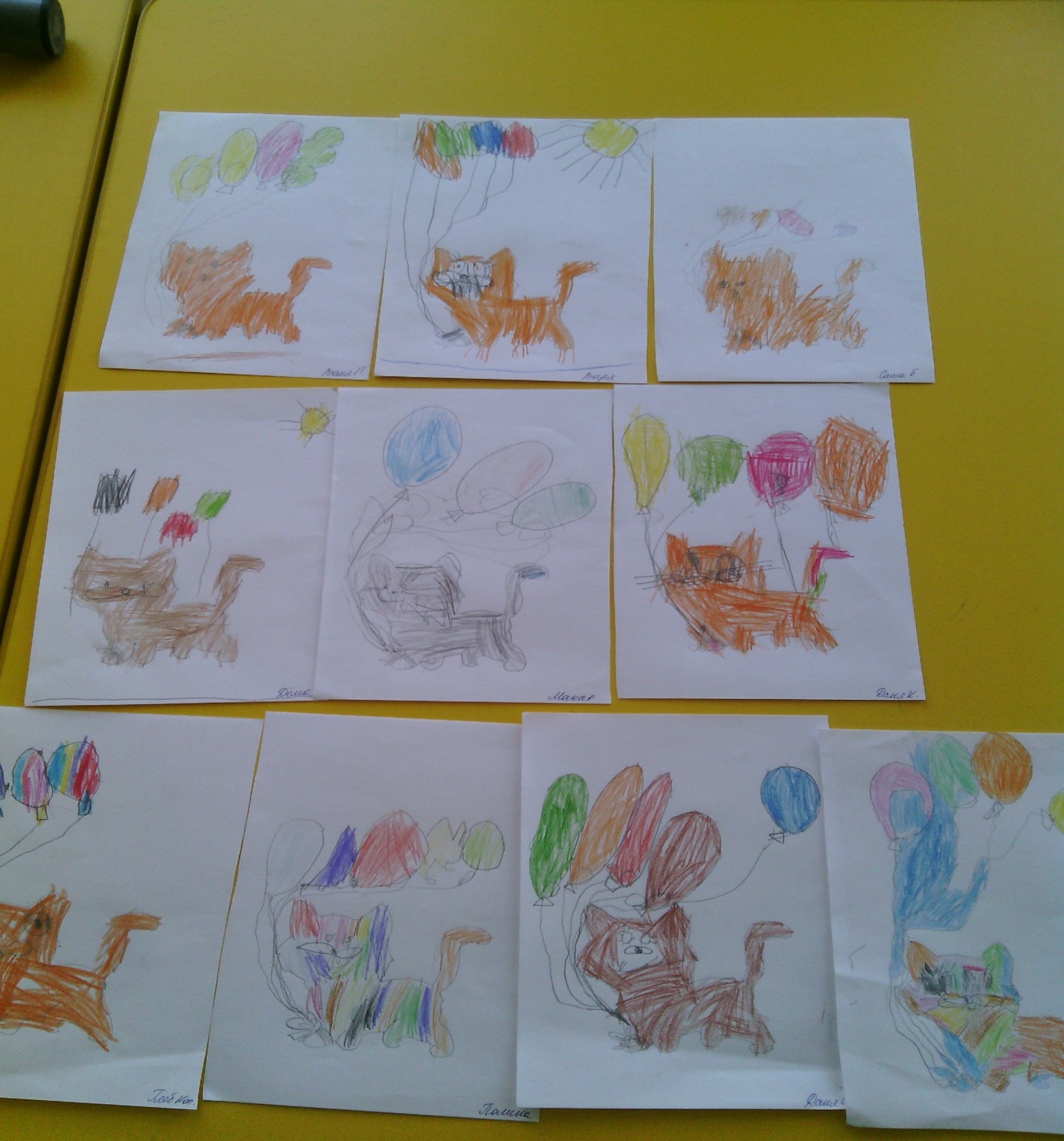 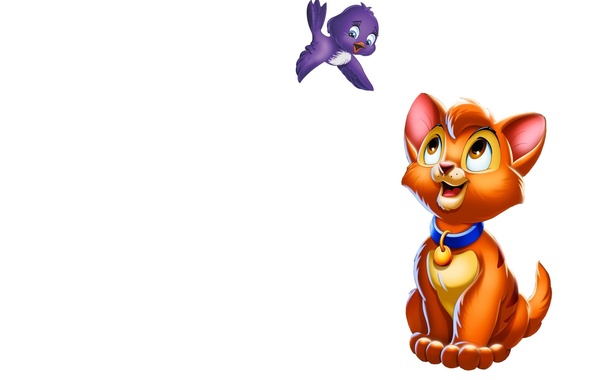 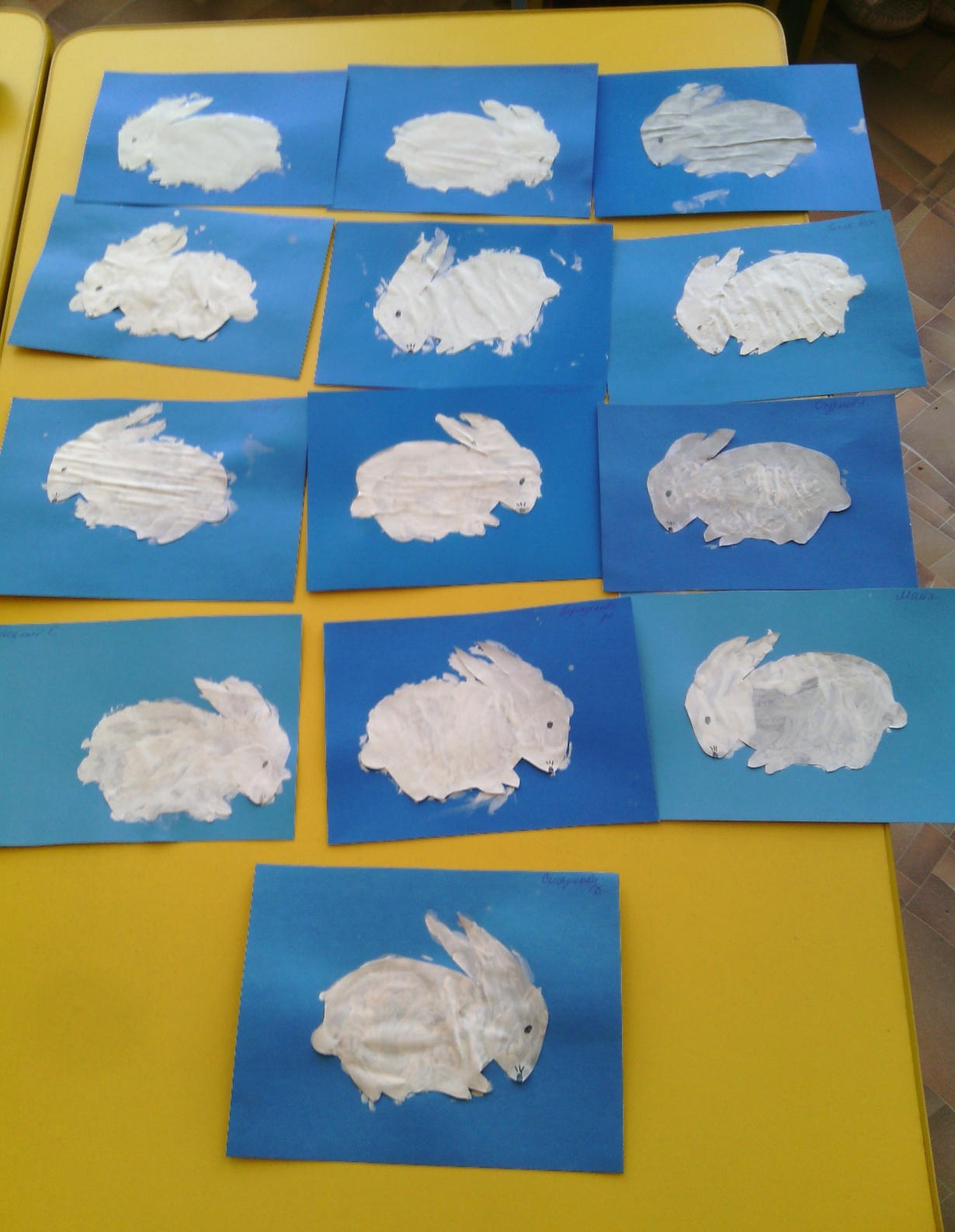 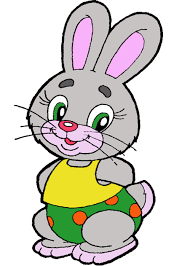 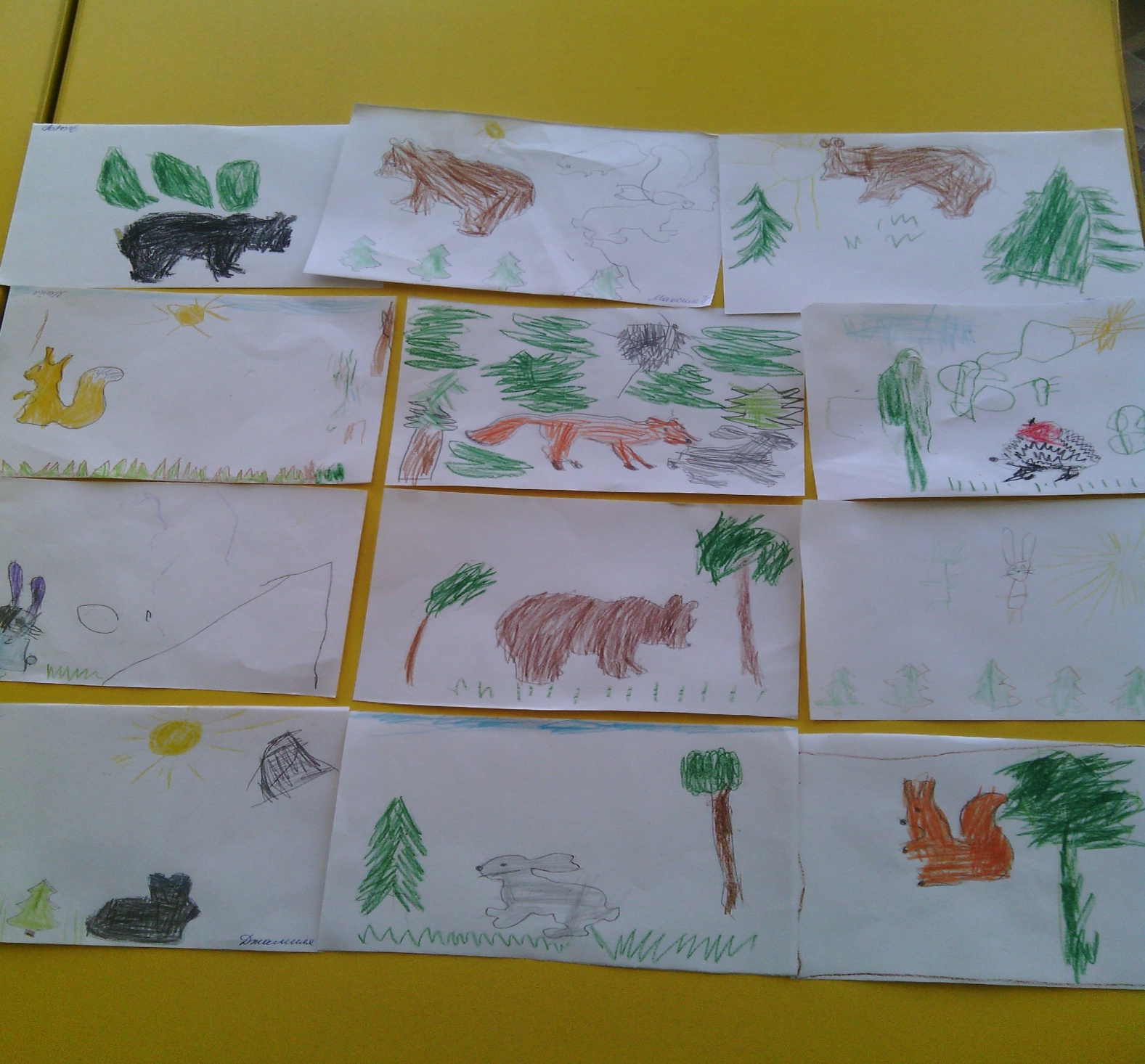 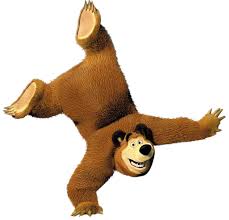 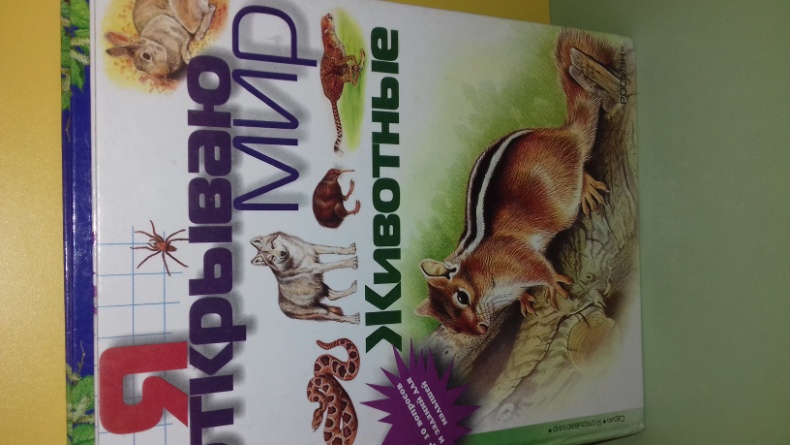 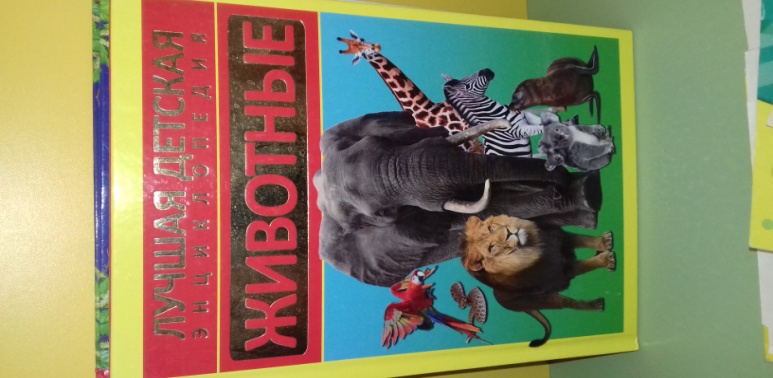 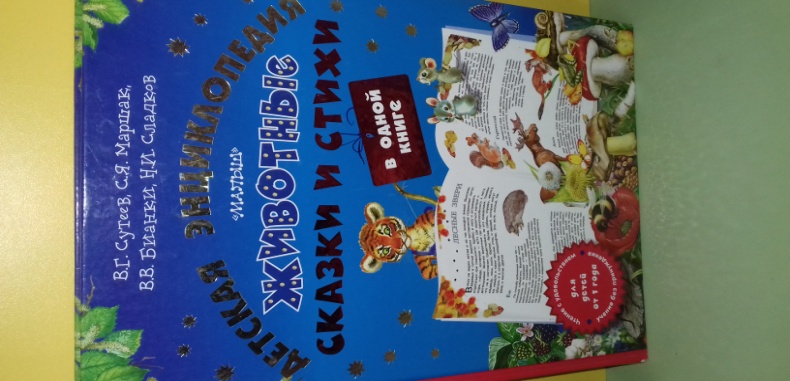 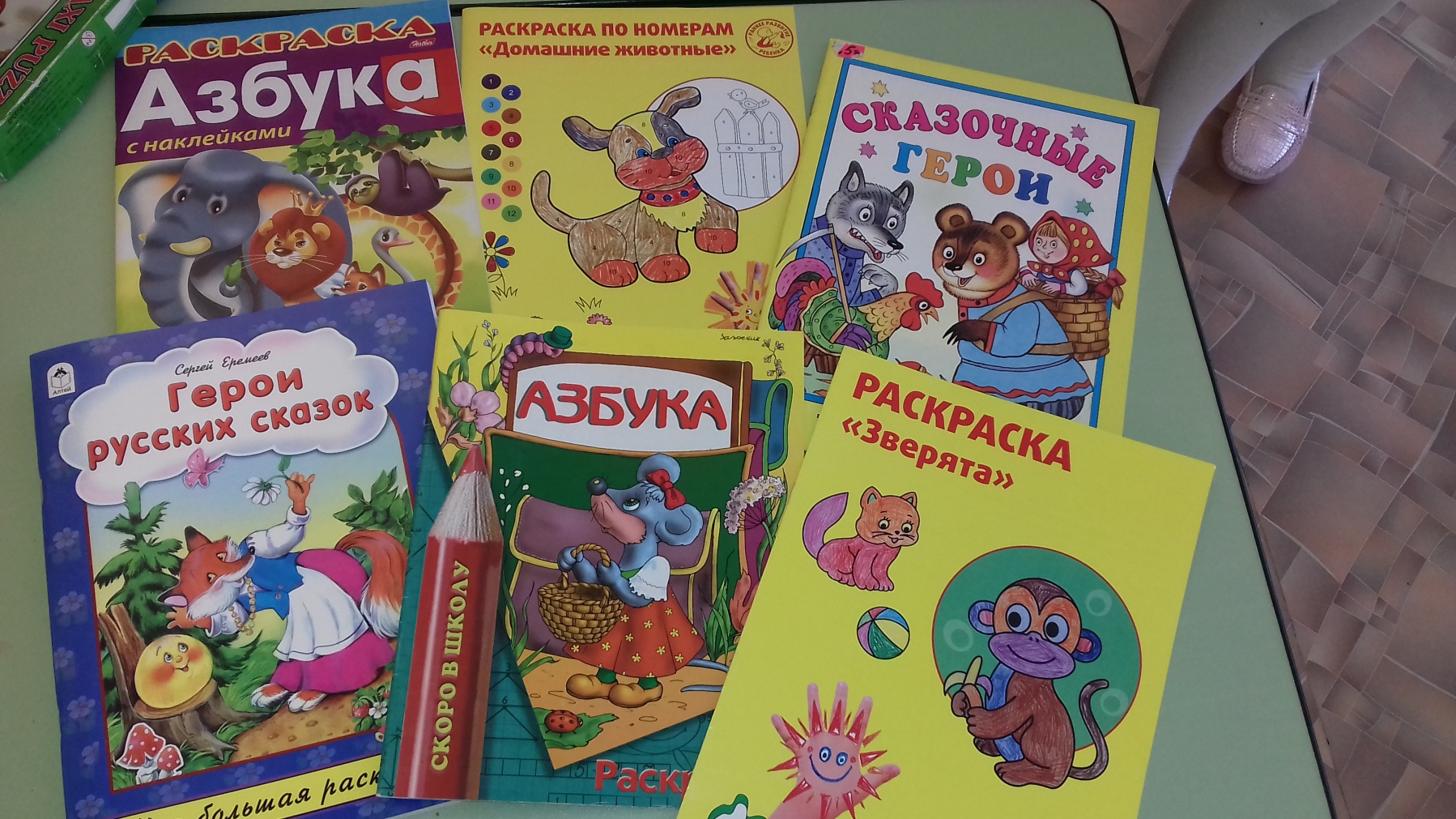 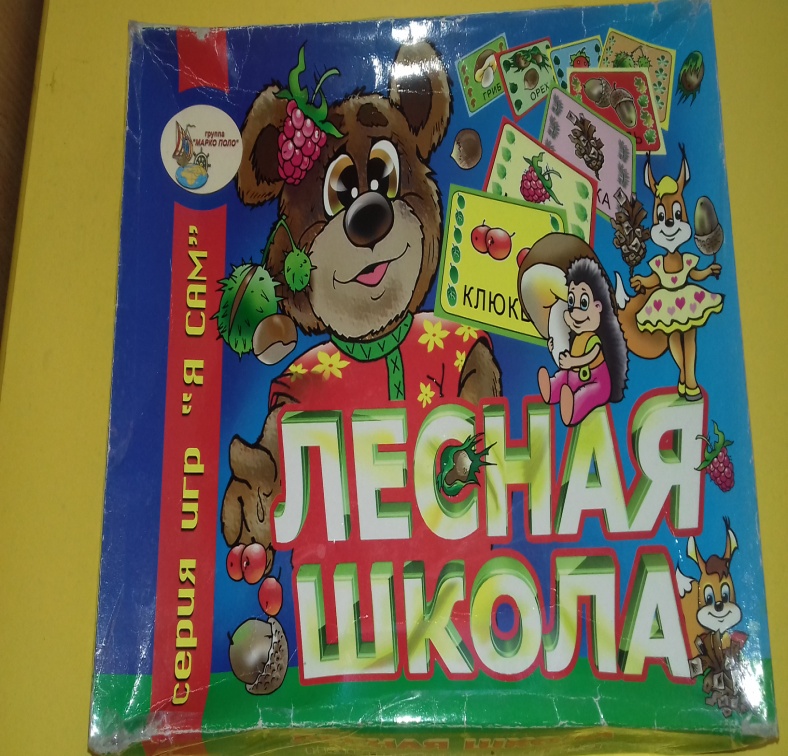 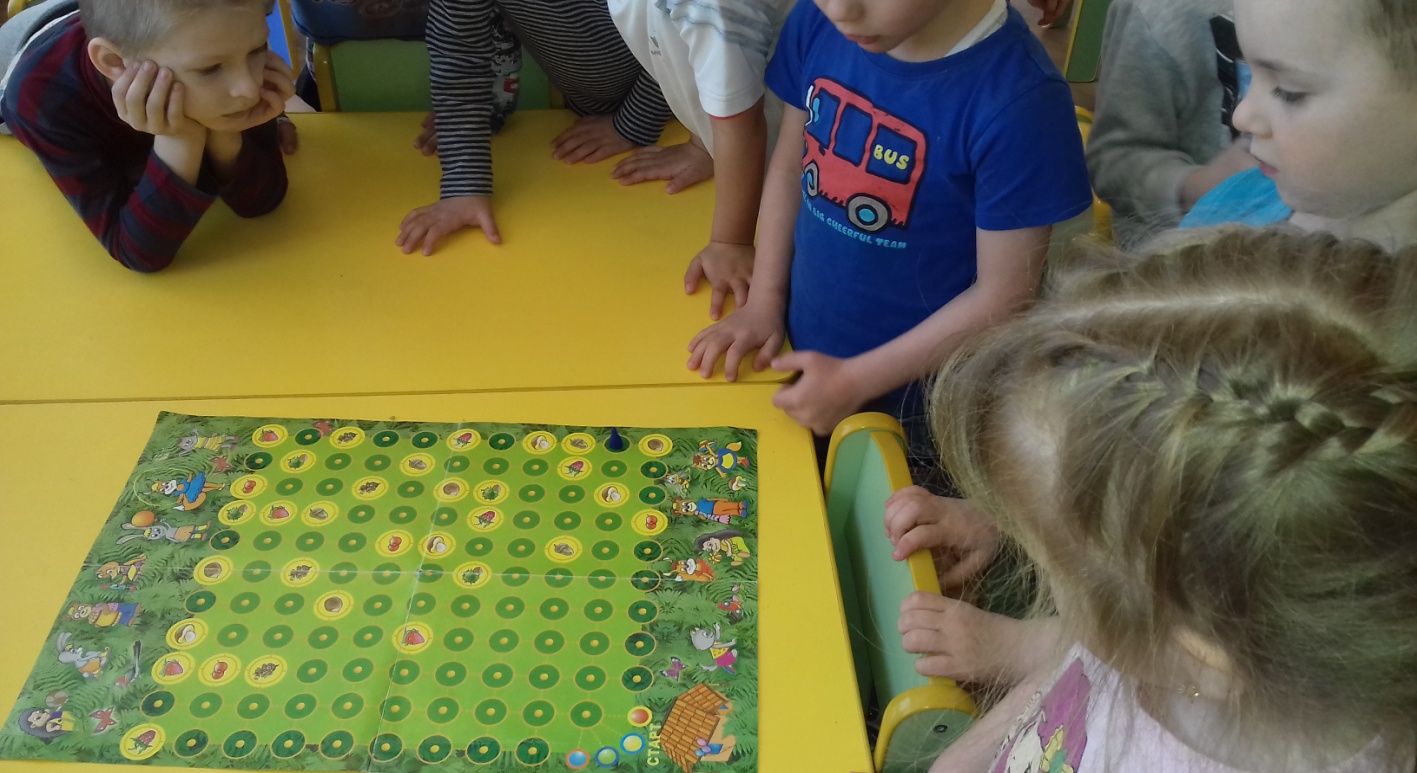 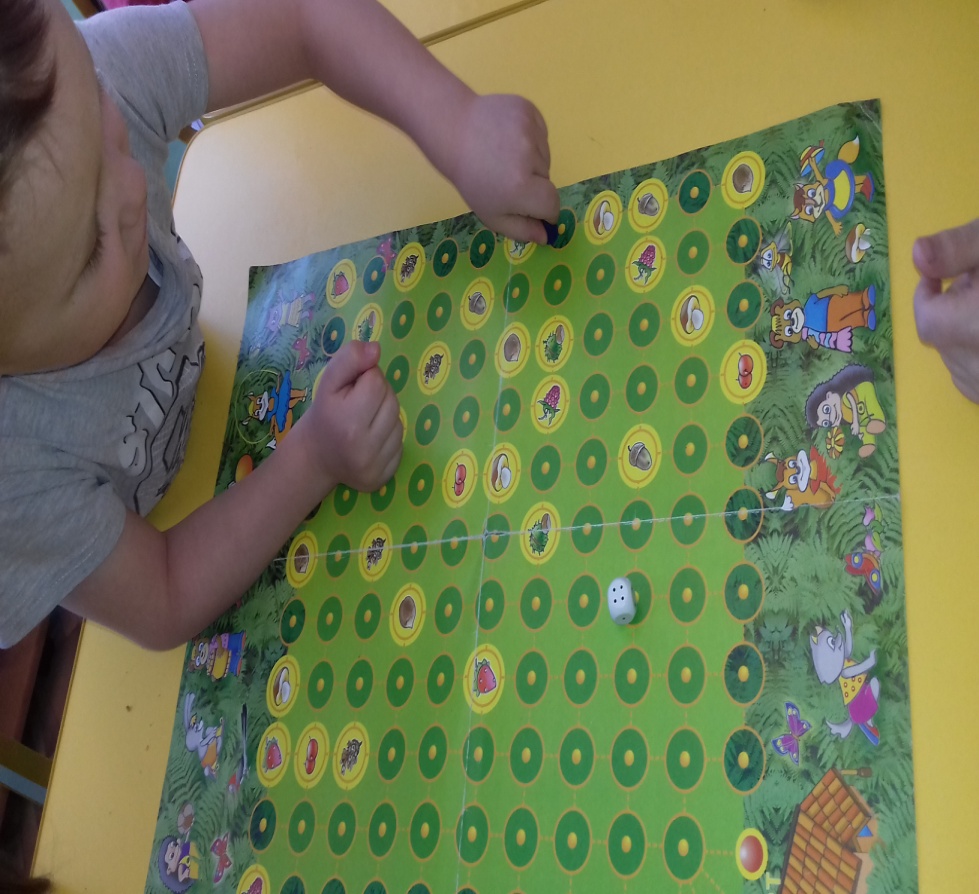 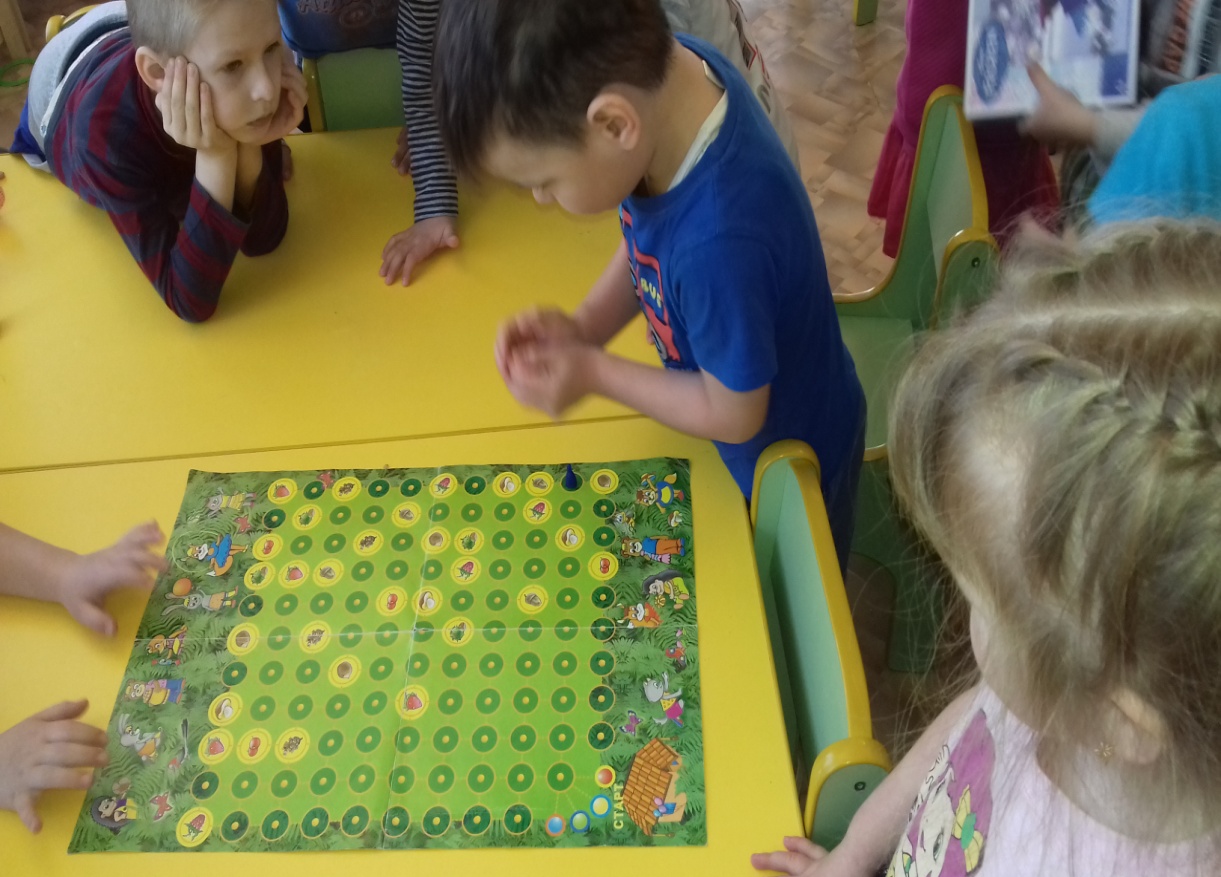 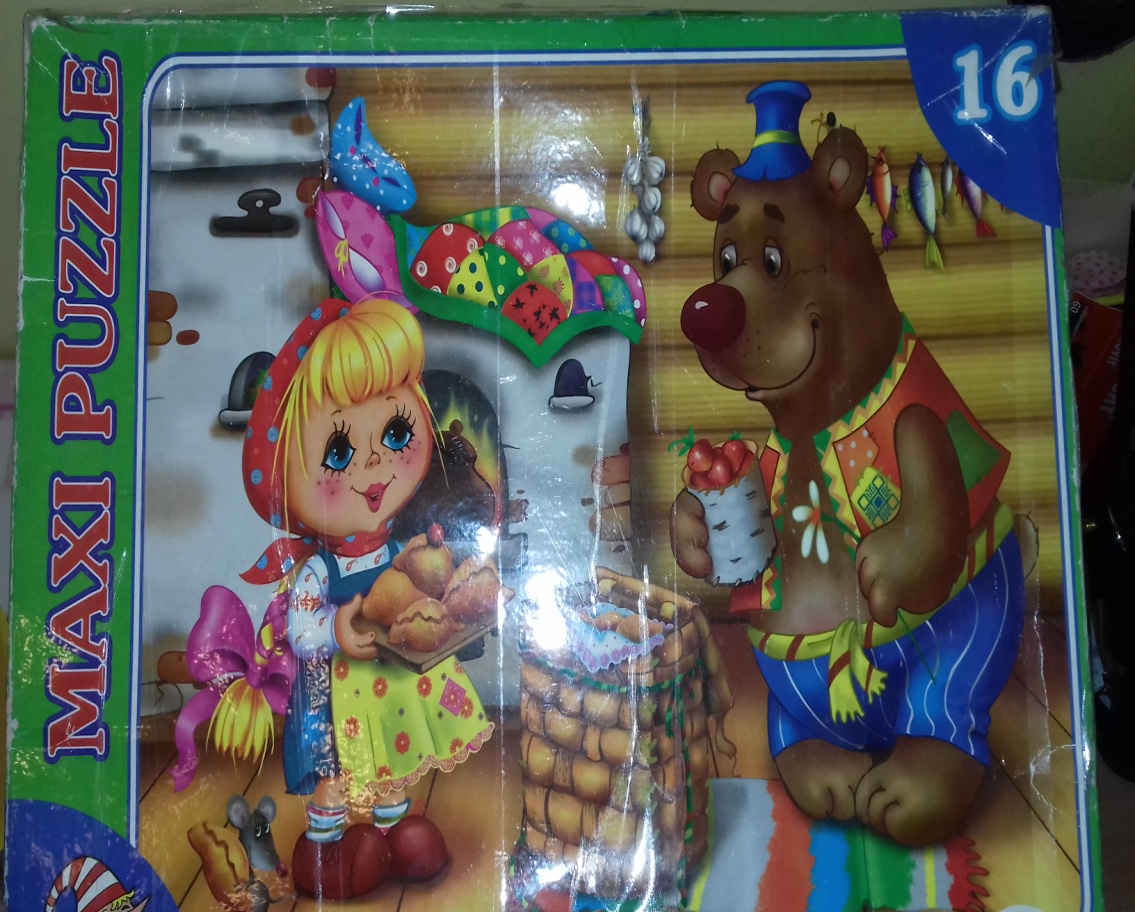 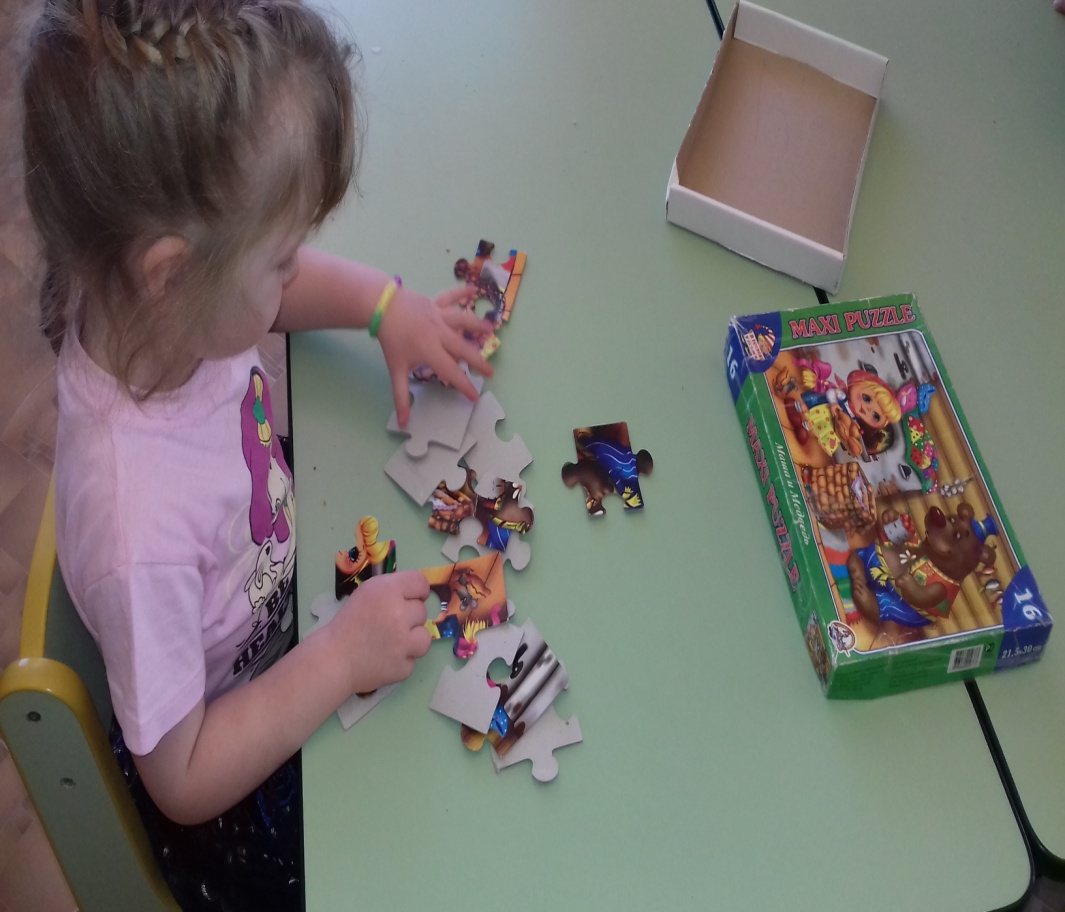 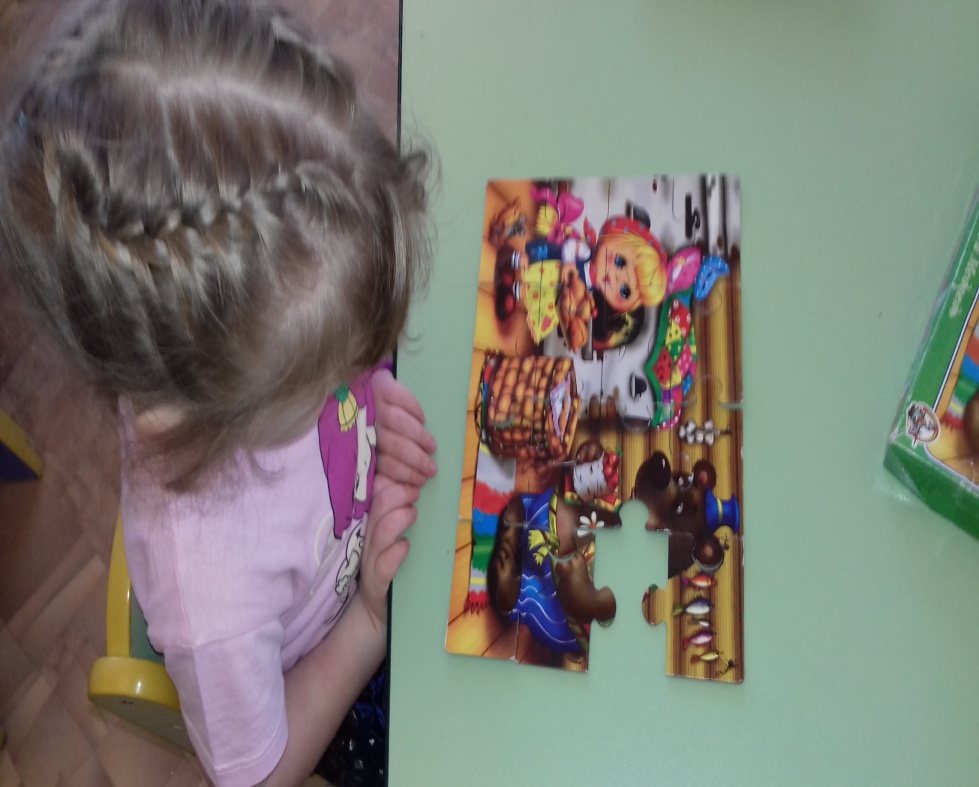 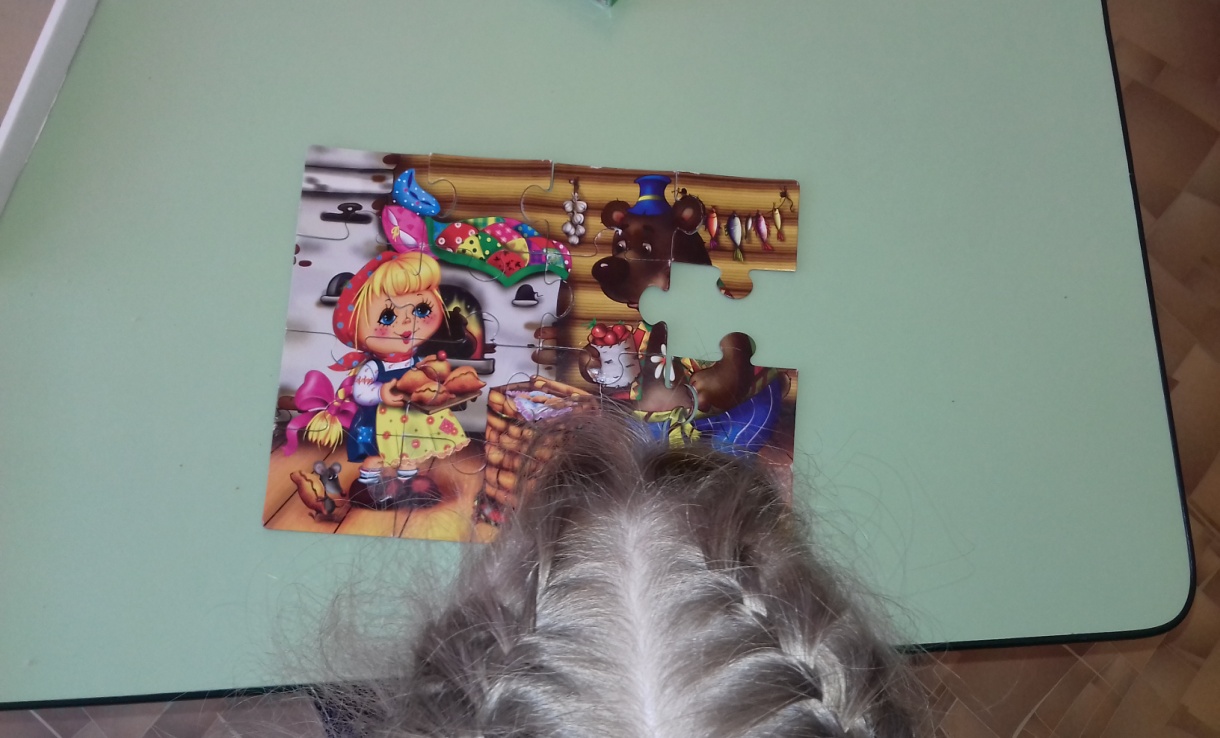 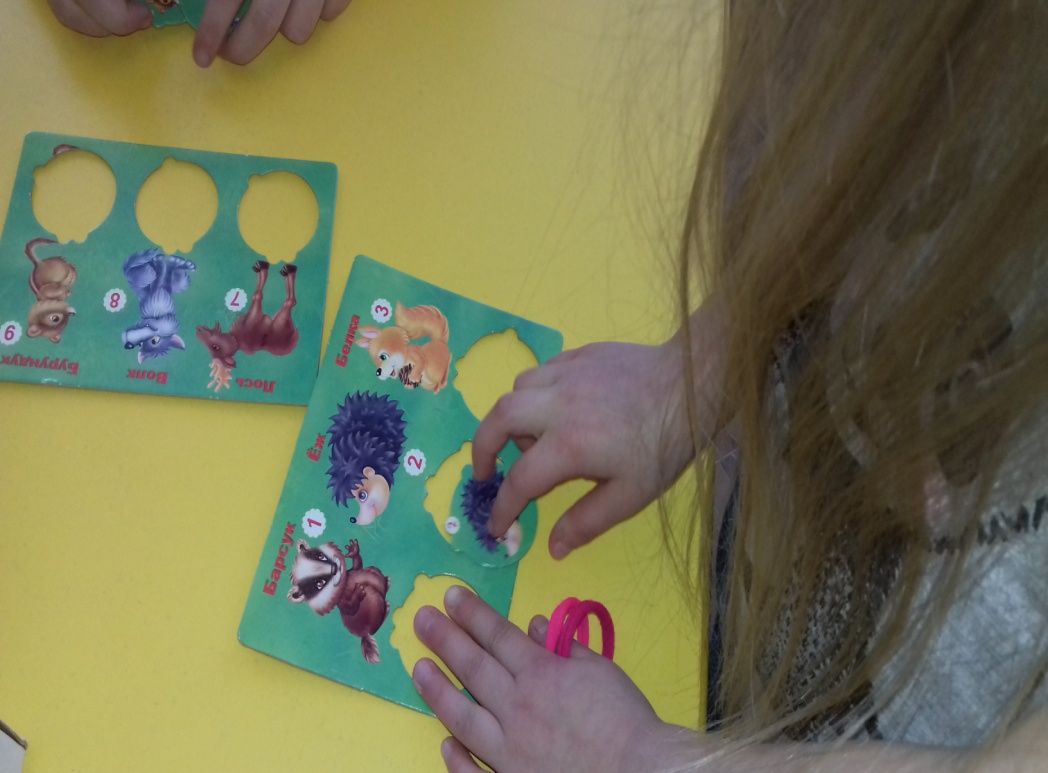 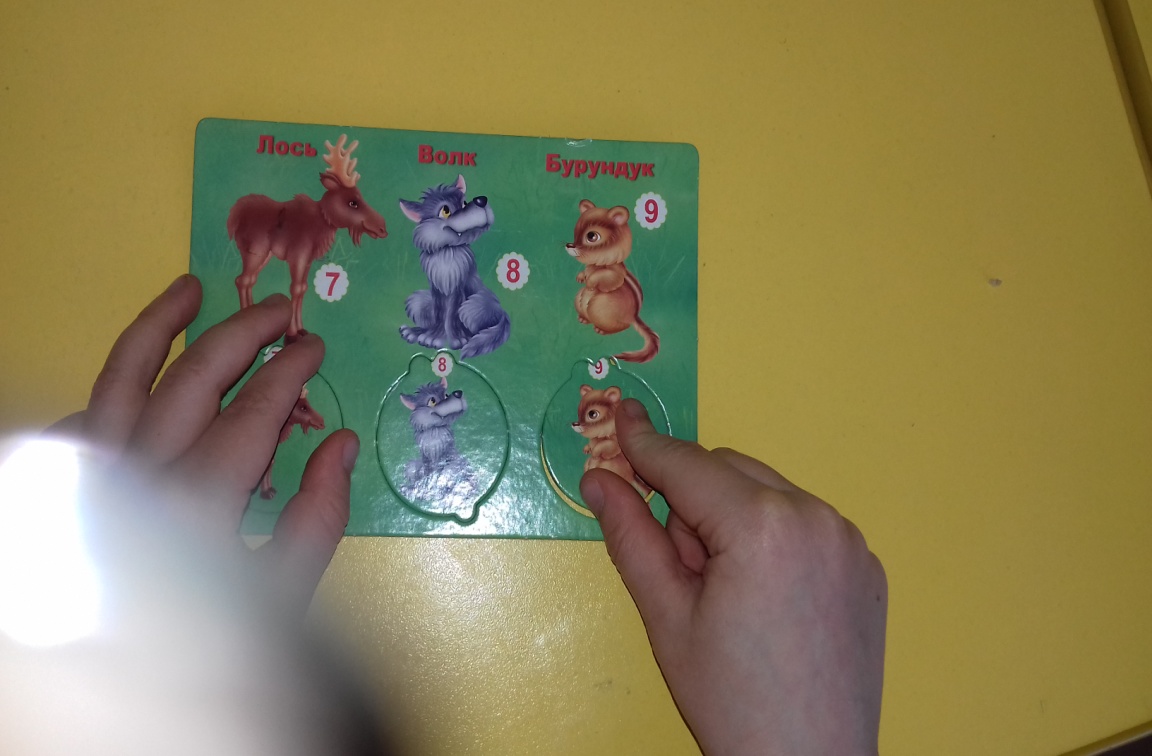 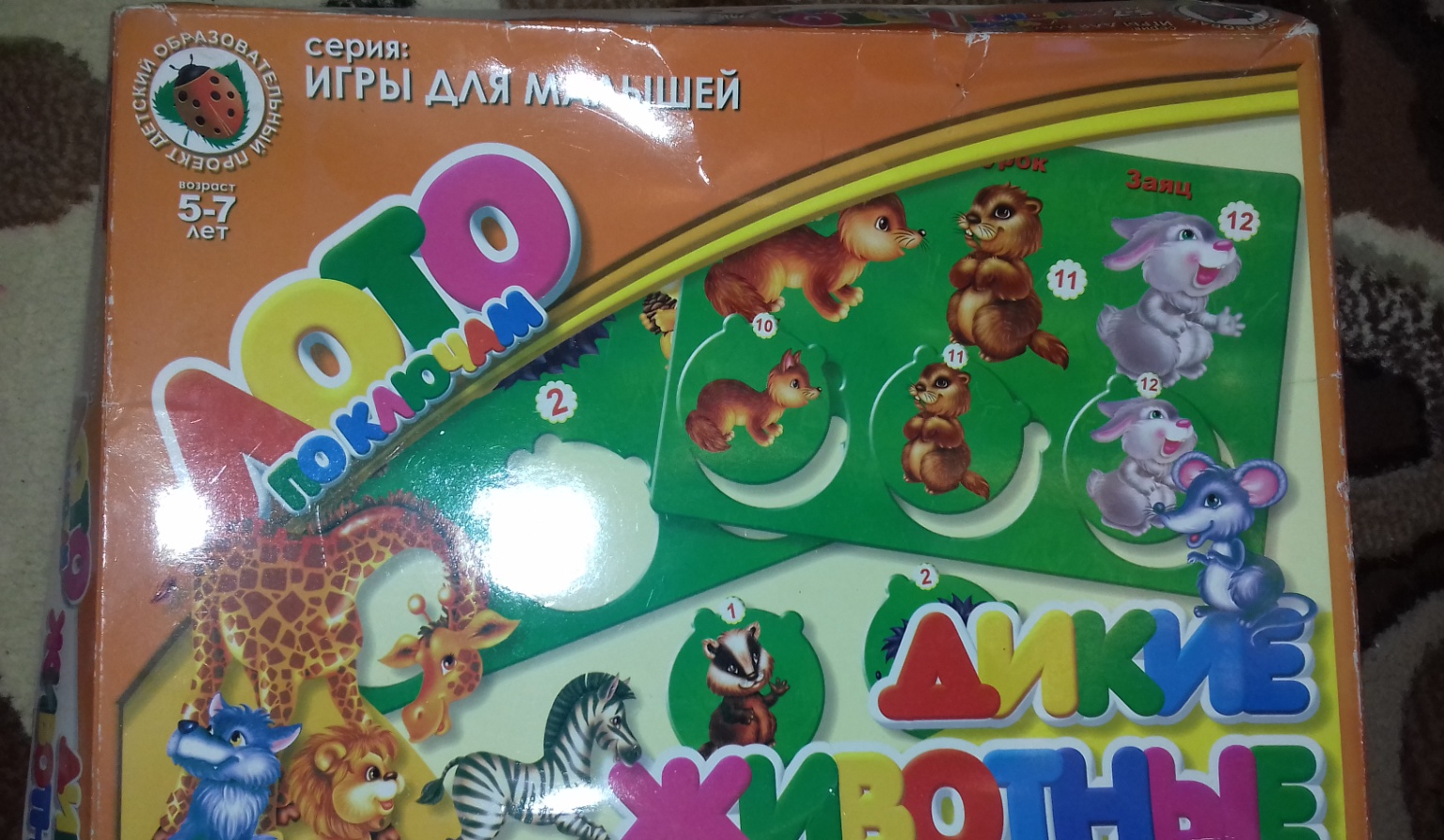 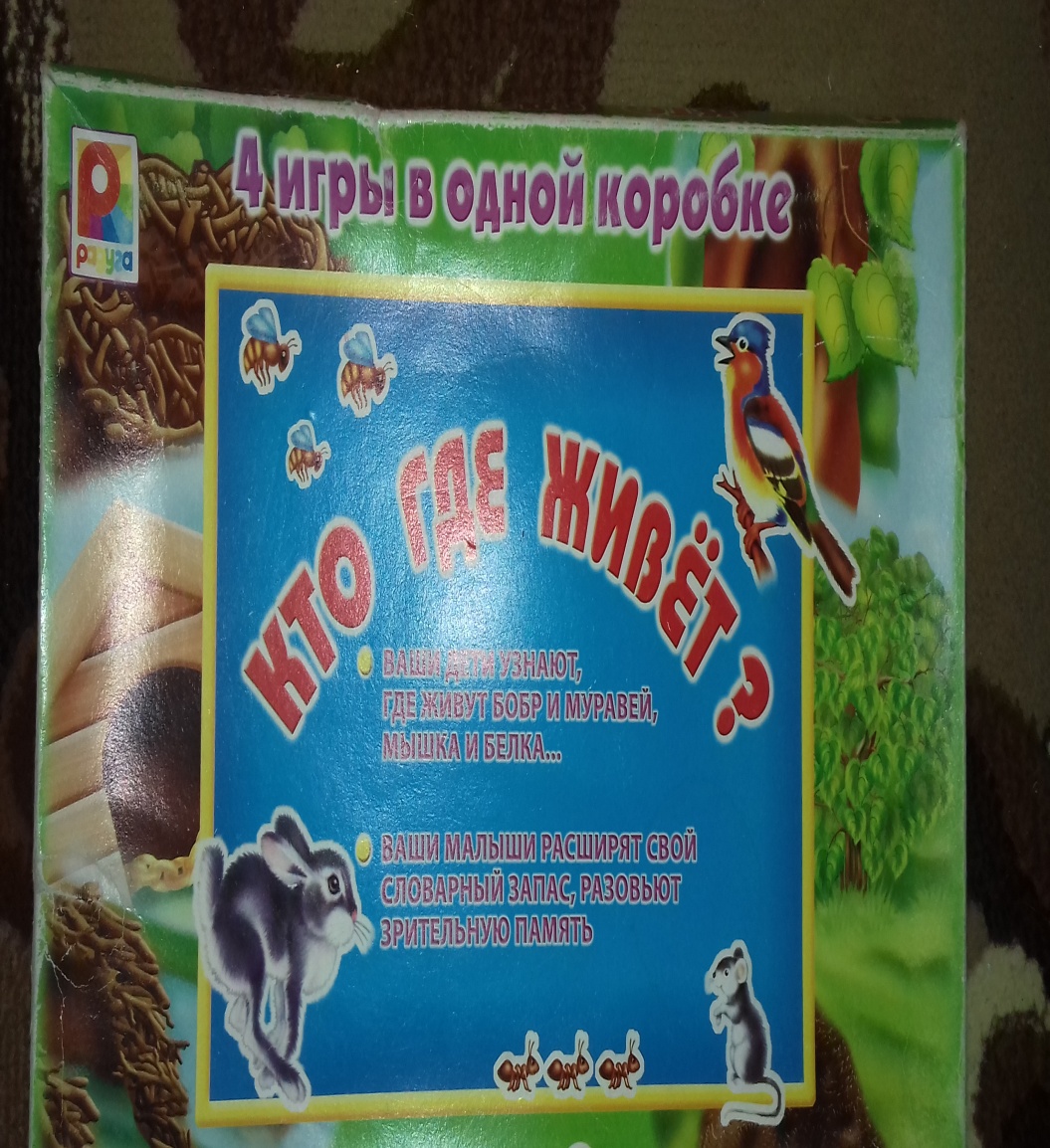 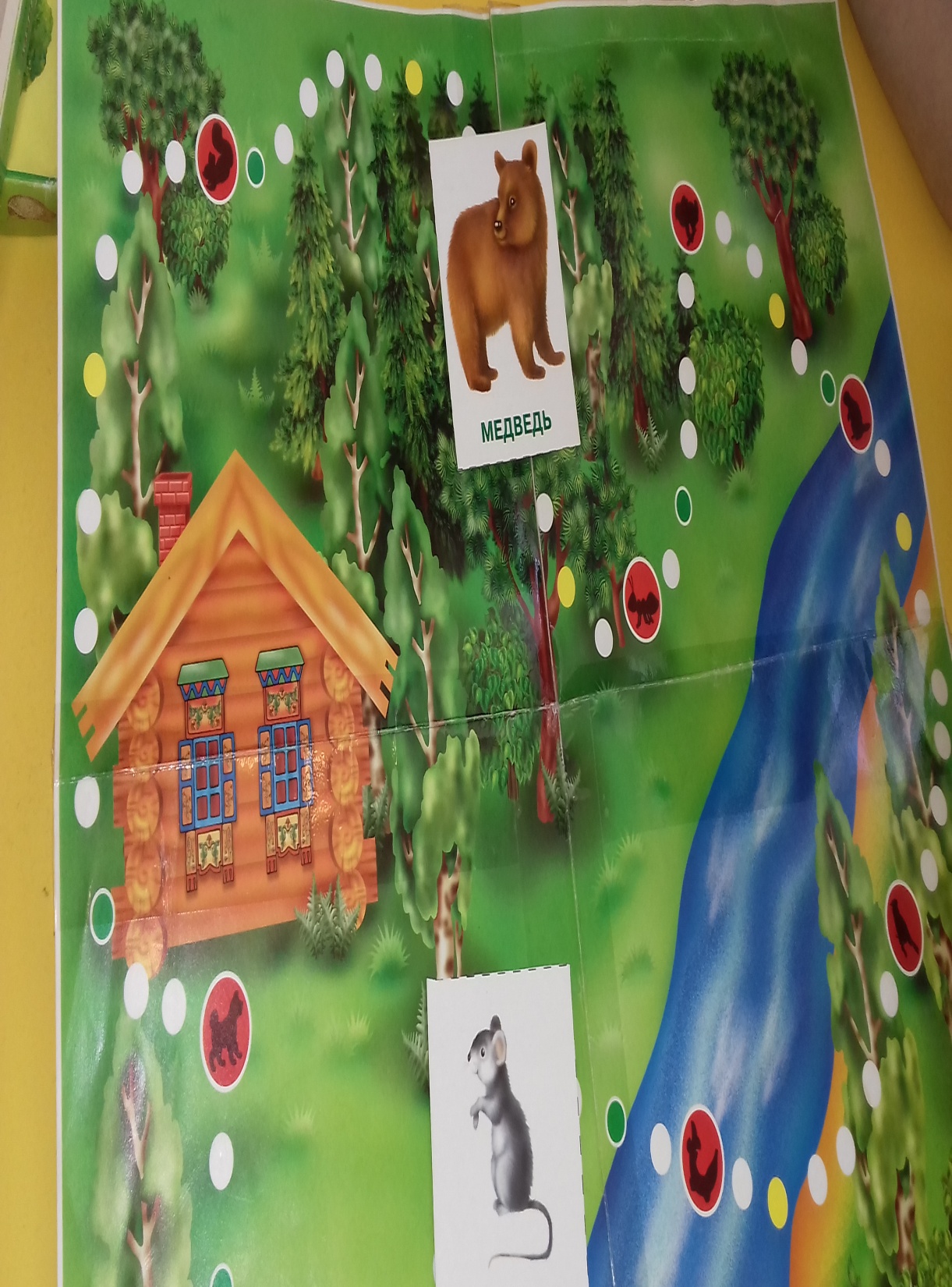 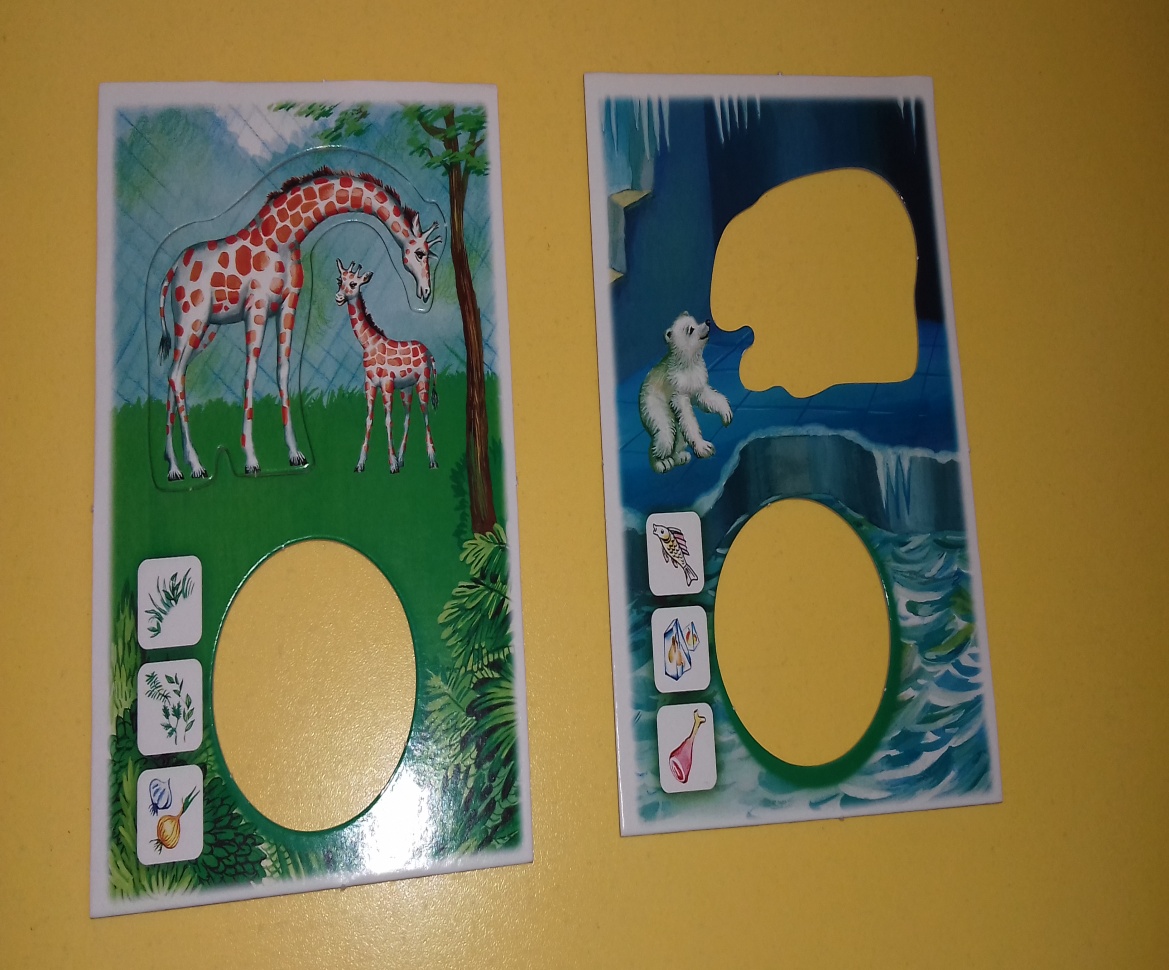 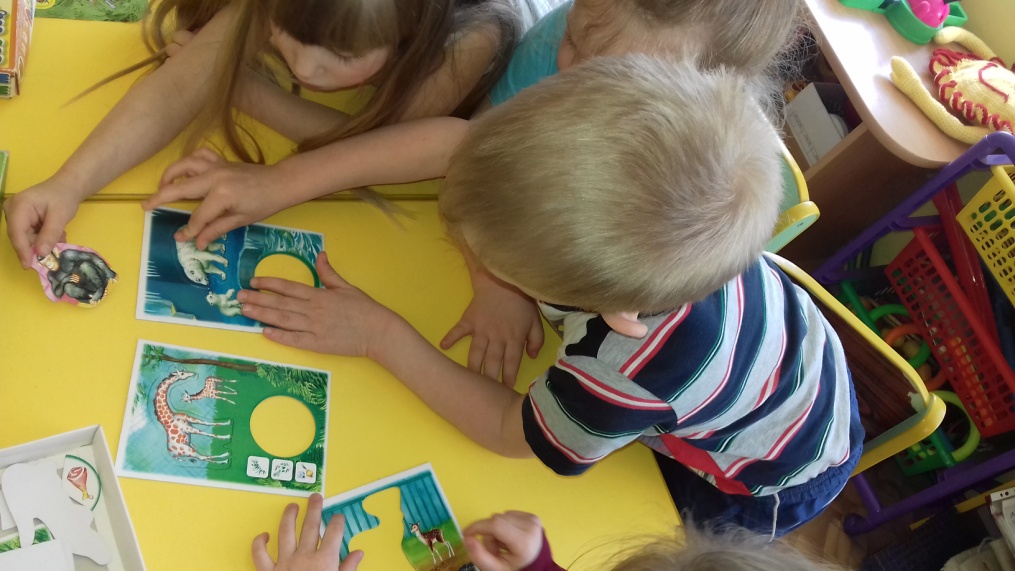 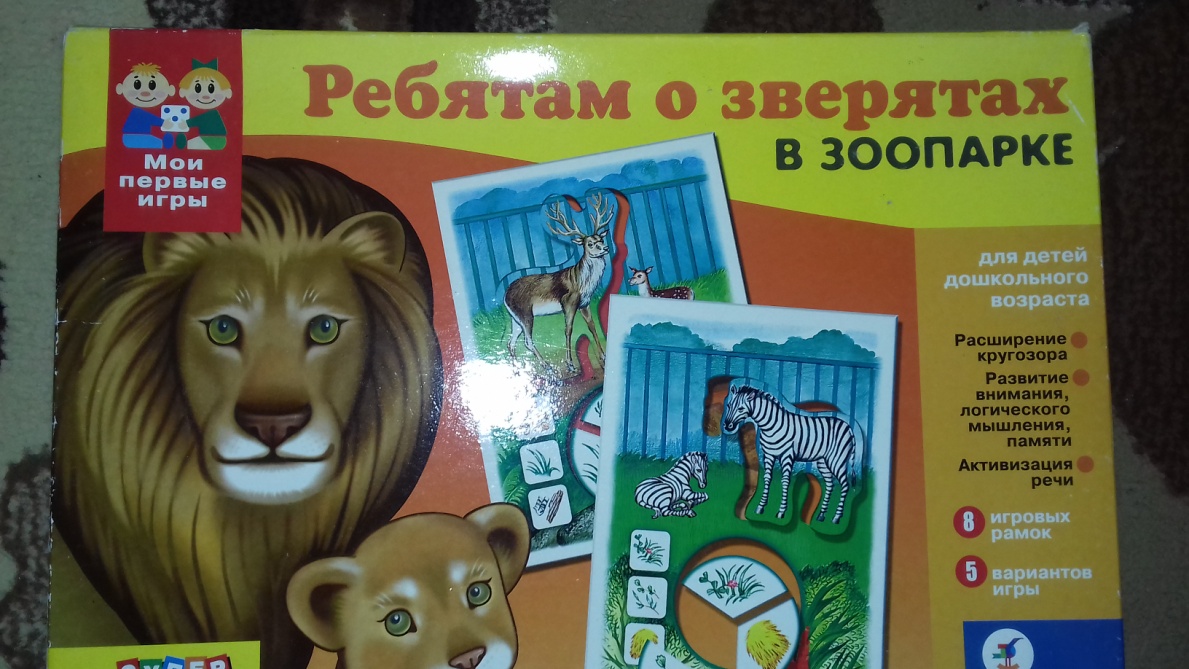 Дидактическая игра. Узнай по описанию
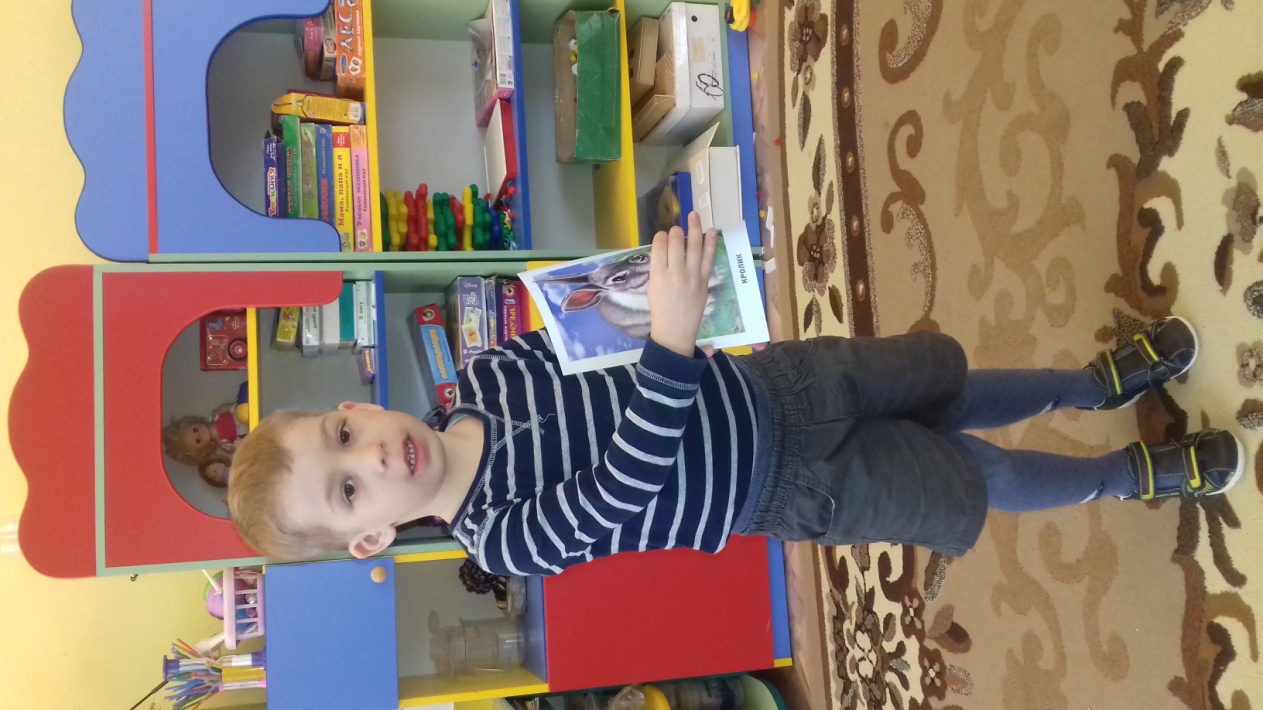 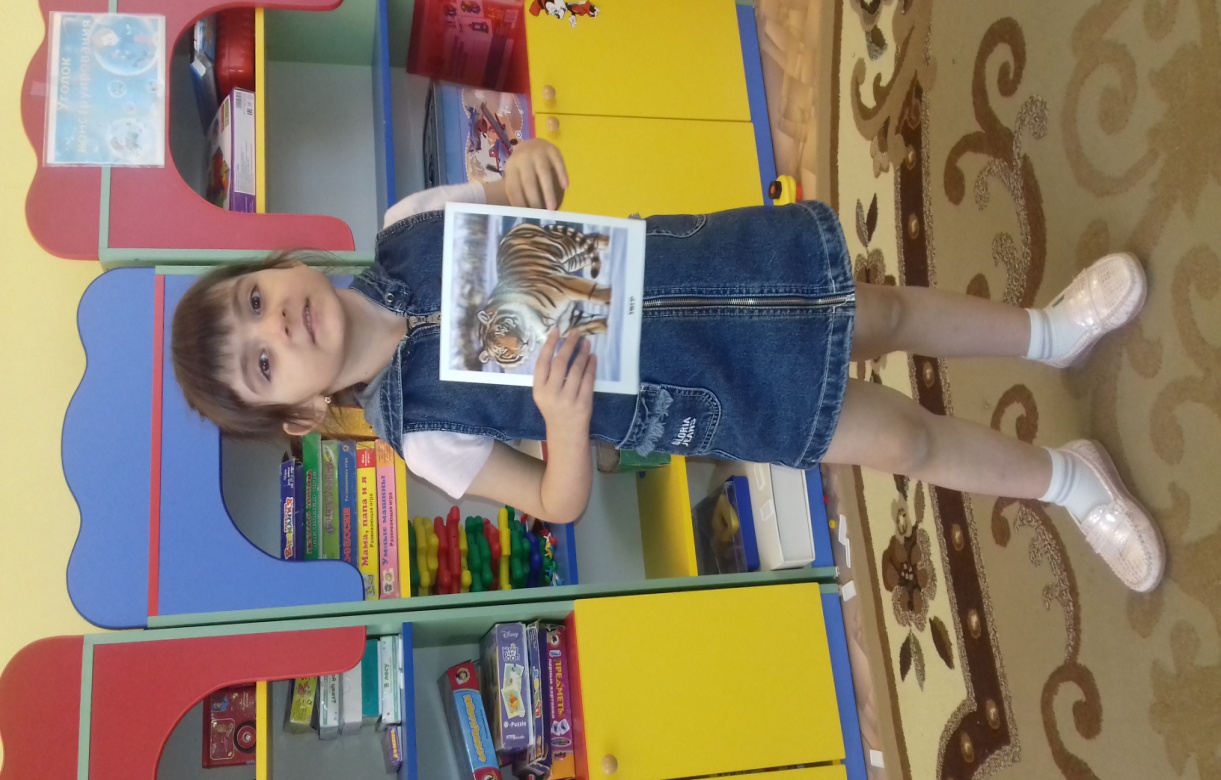 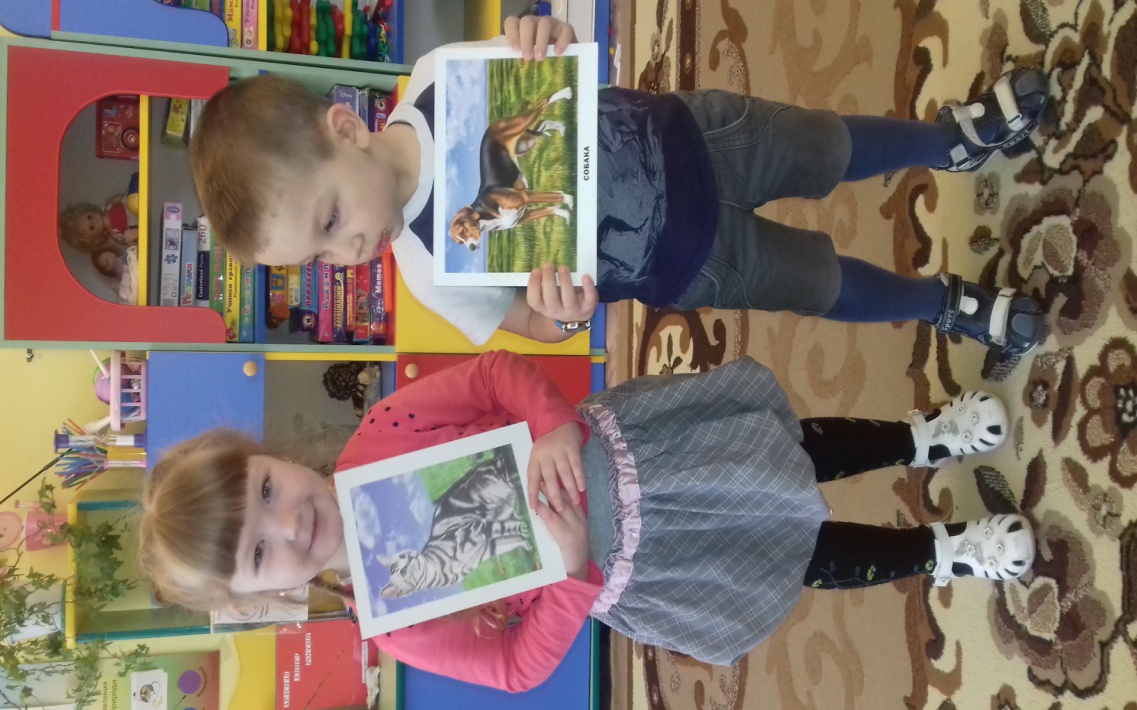 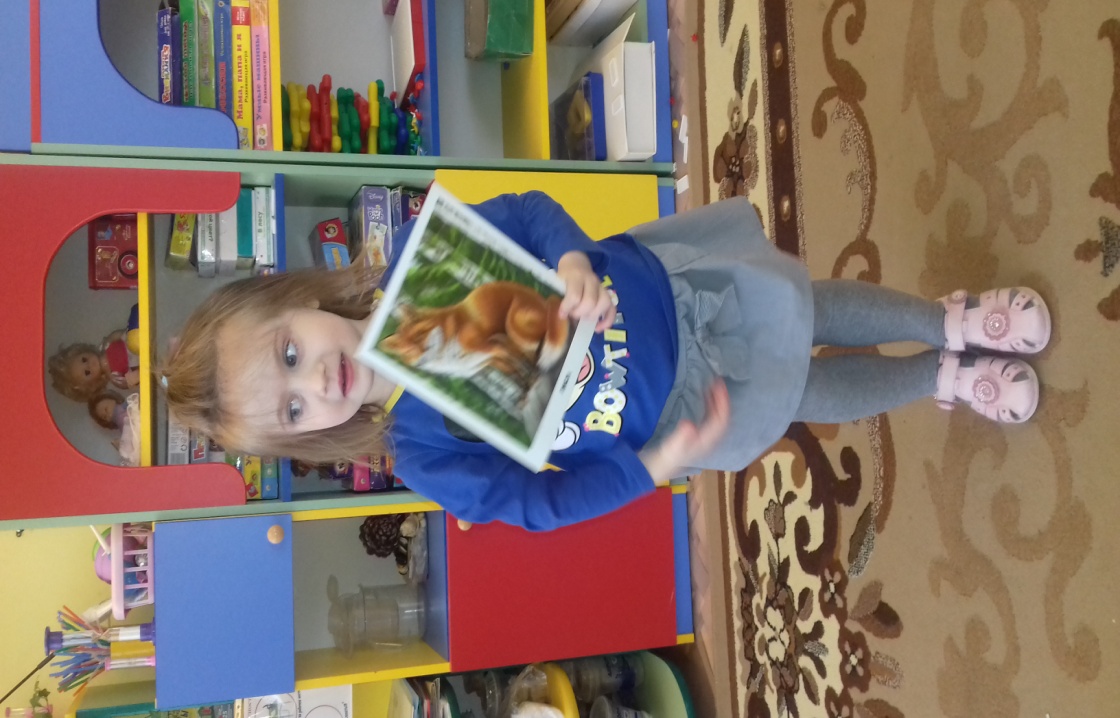 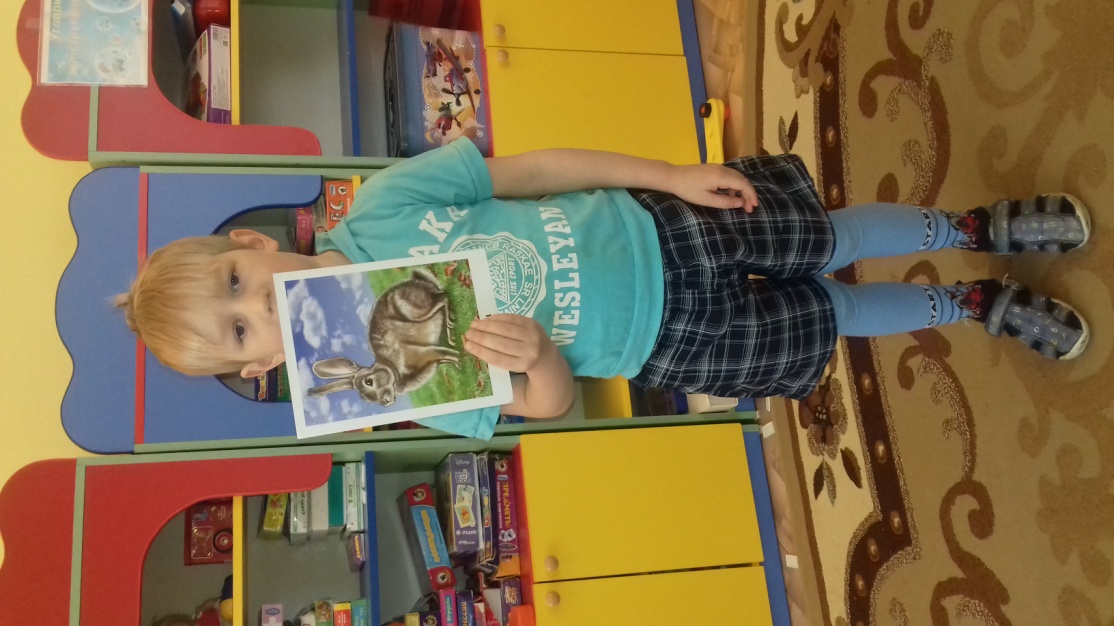 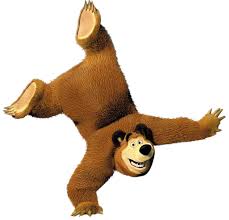 Подвижные игрыТеатрализованные игры
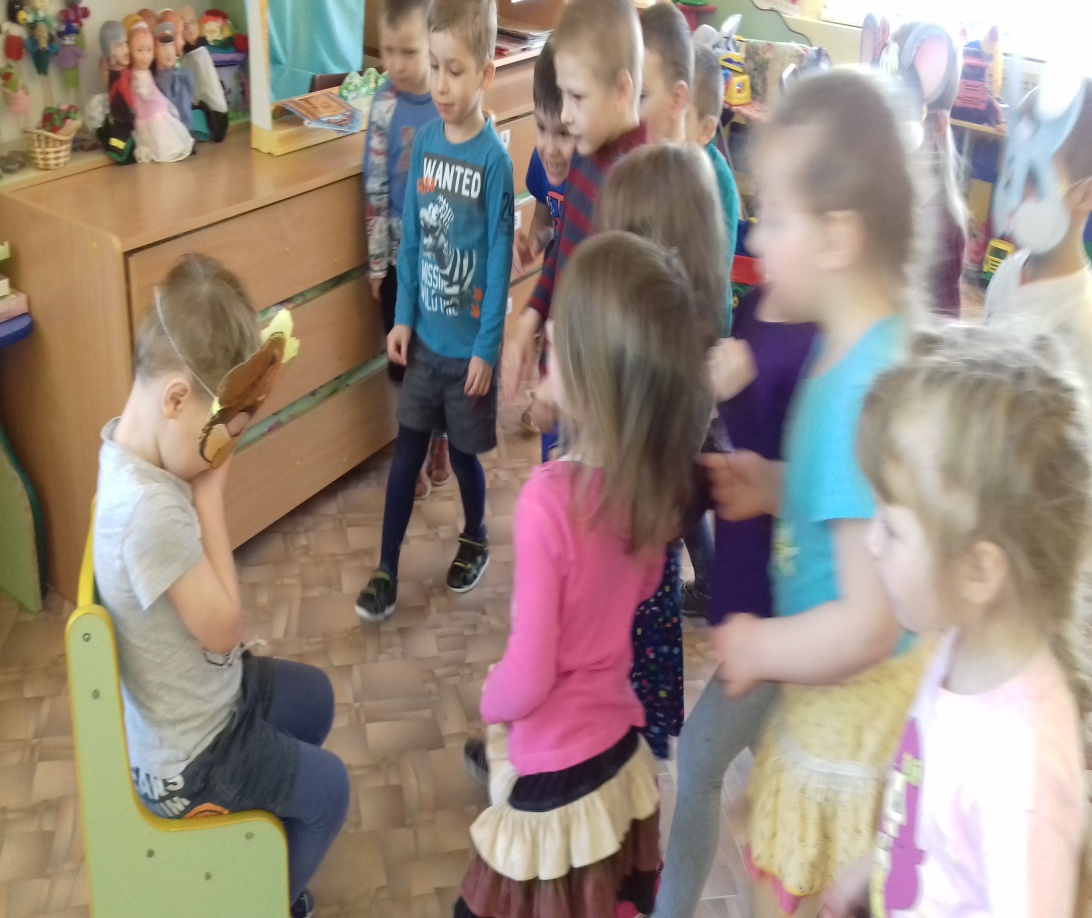 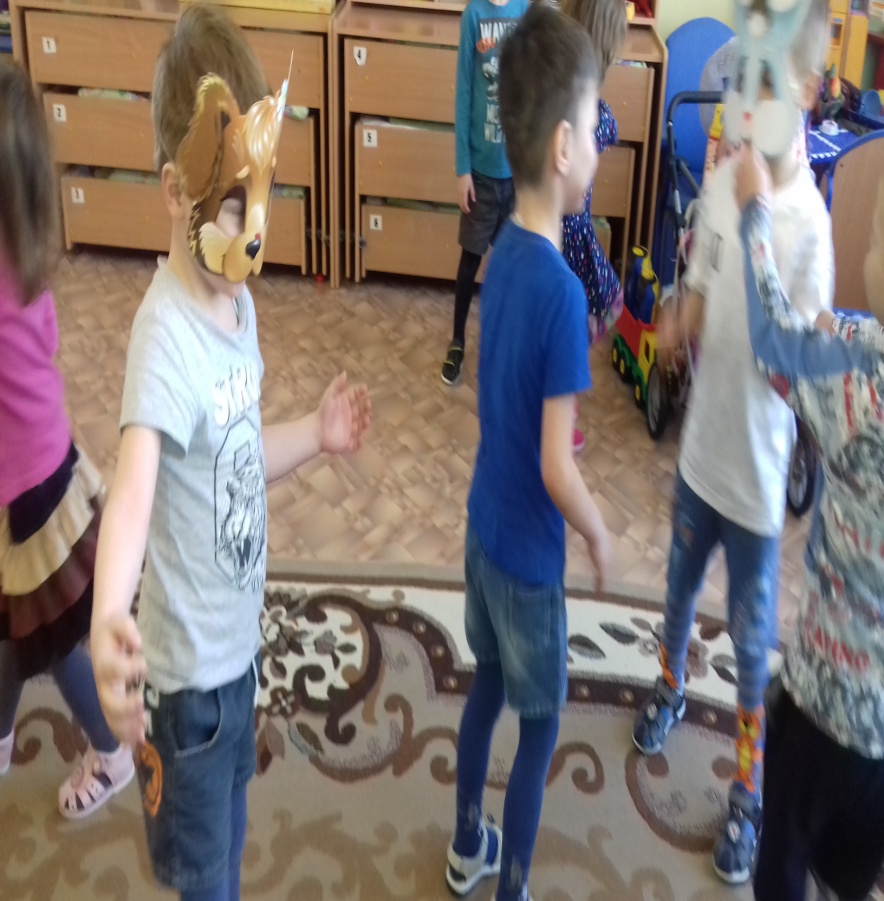 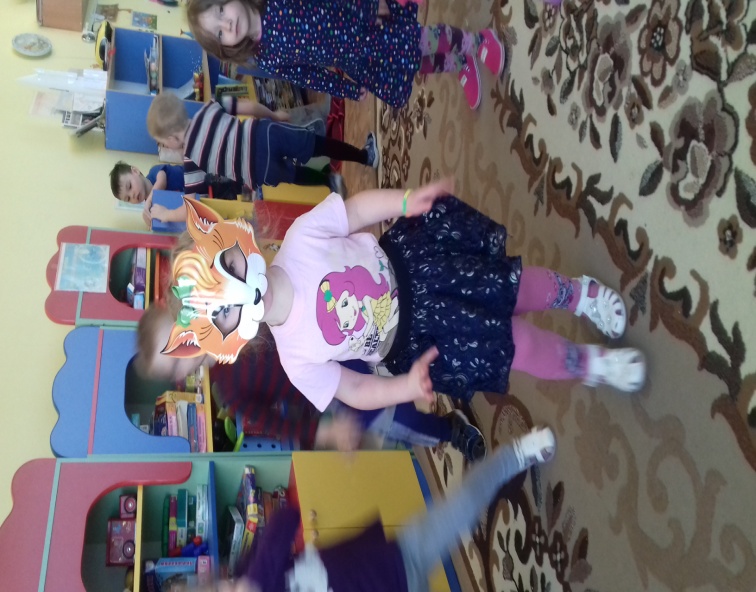 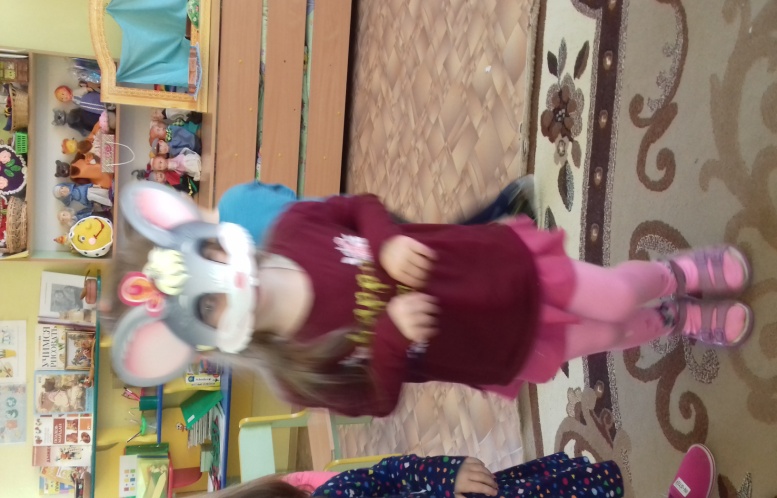 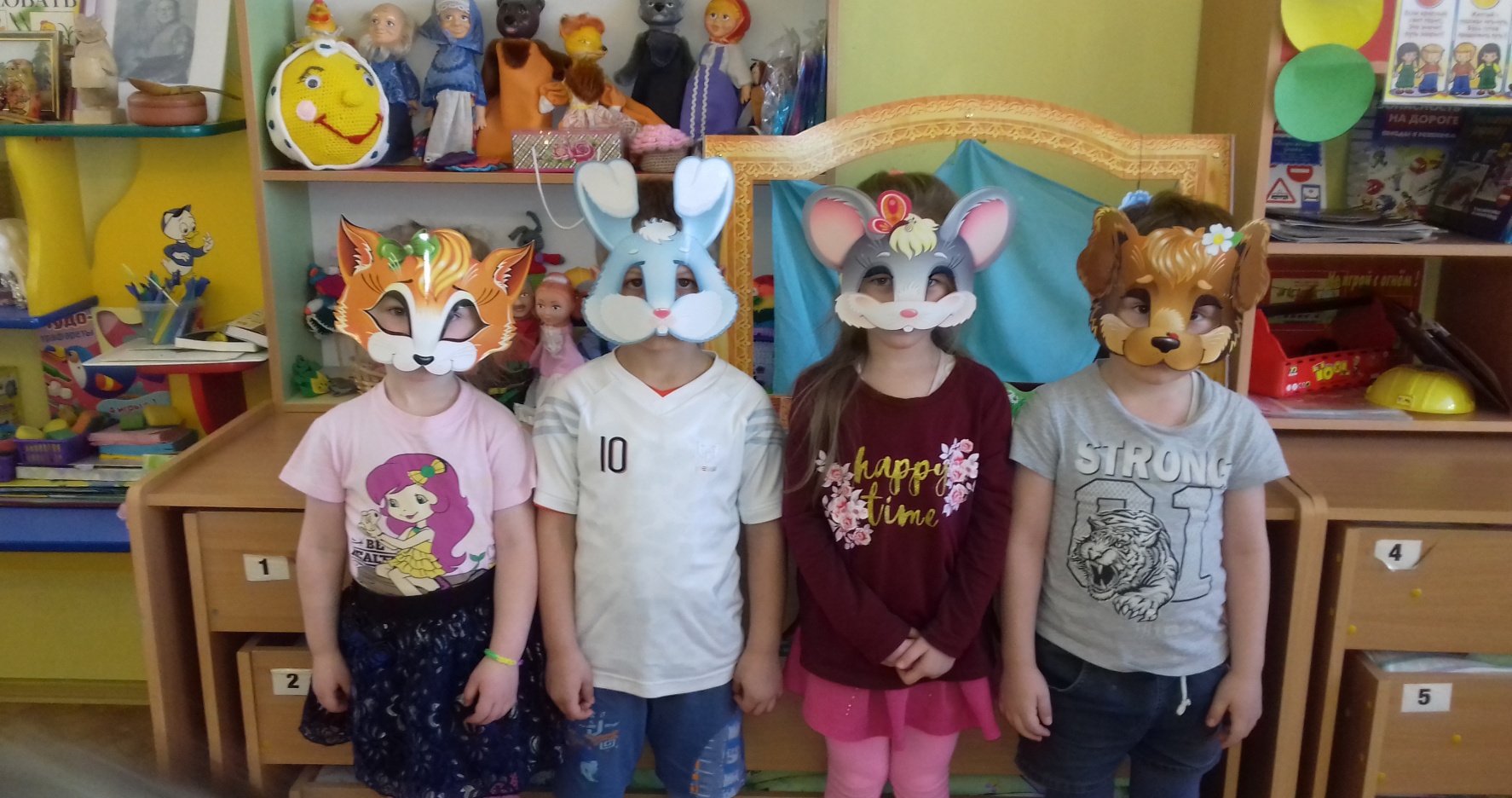 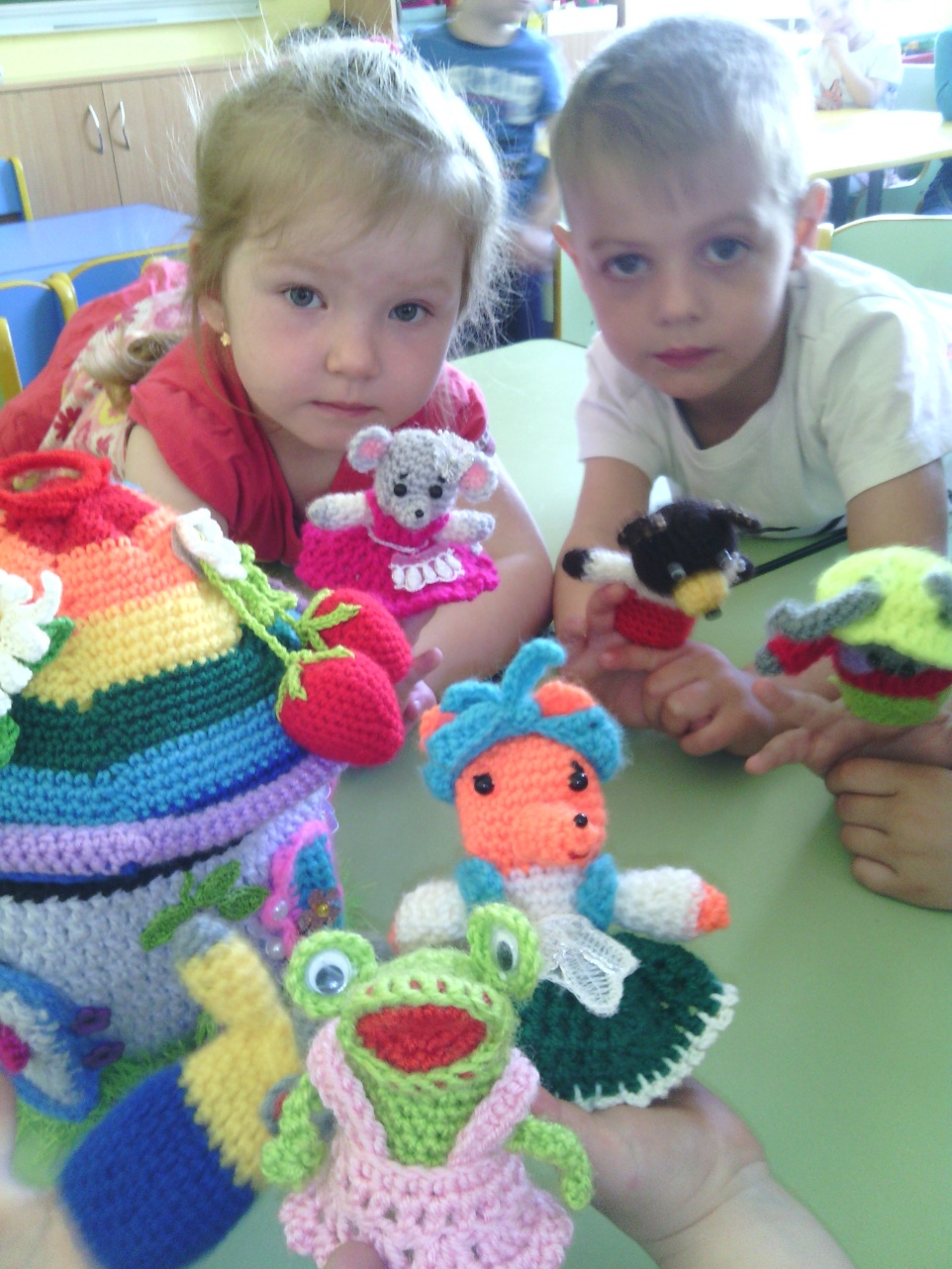 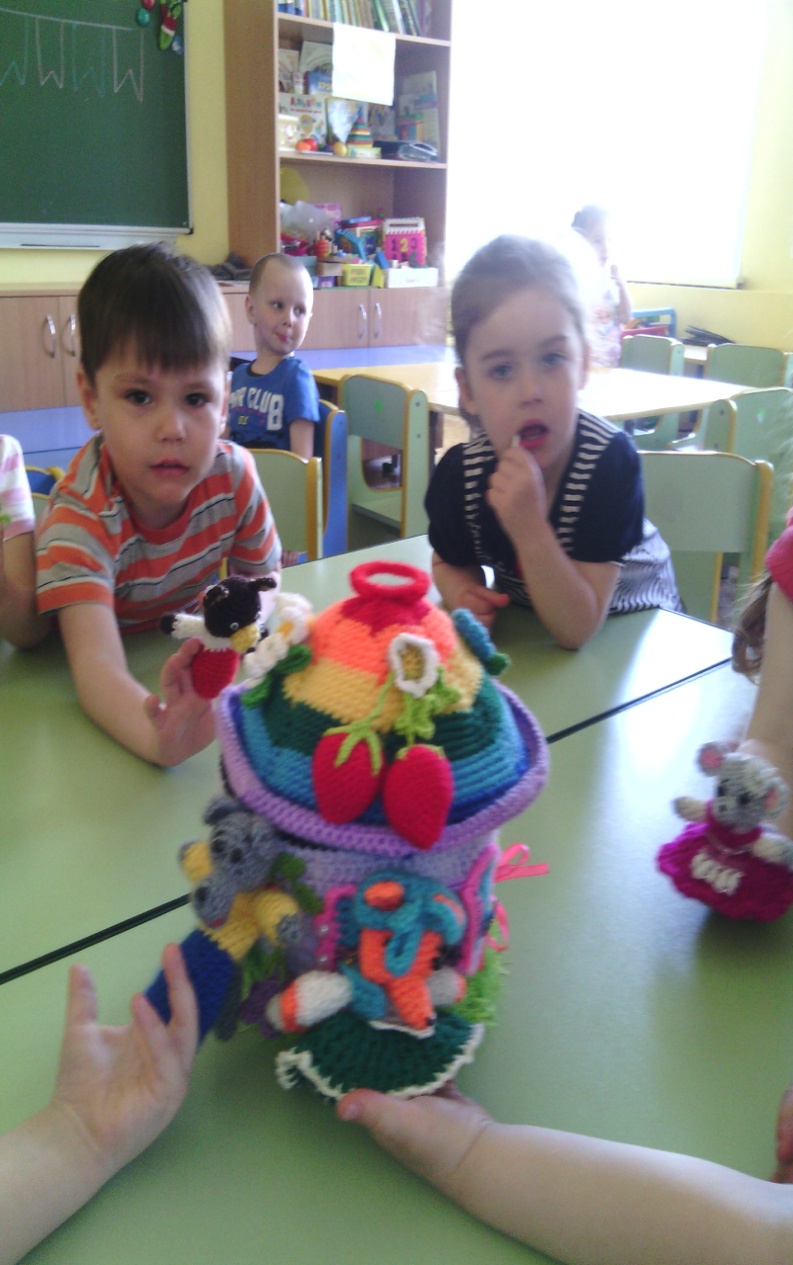 Родительское собрание-викторина«Дикие и домашние животные»
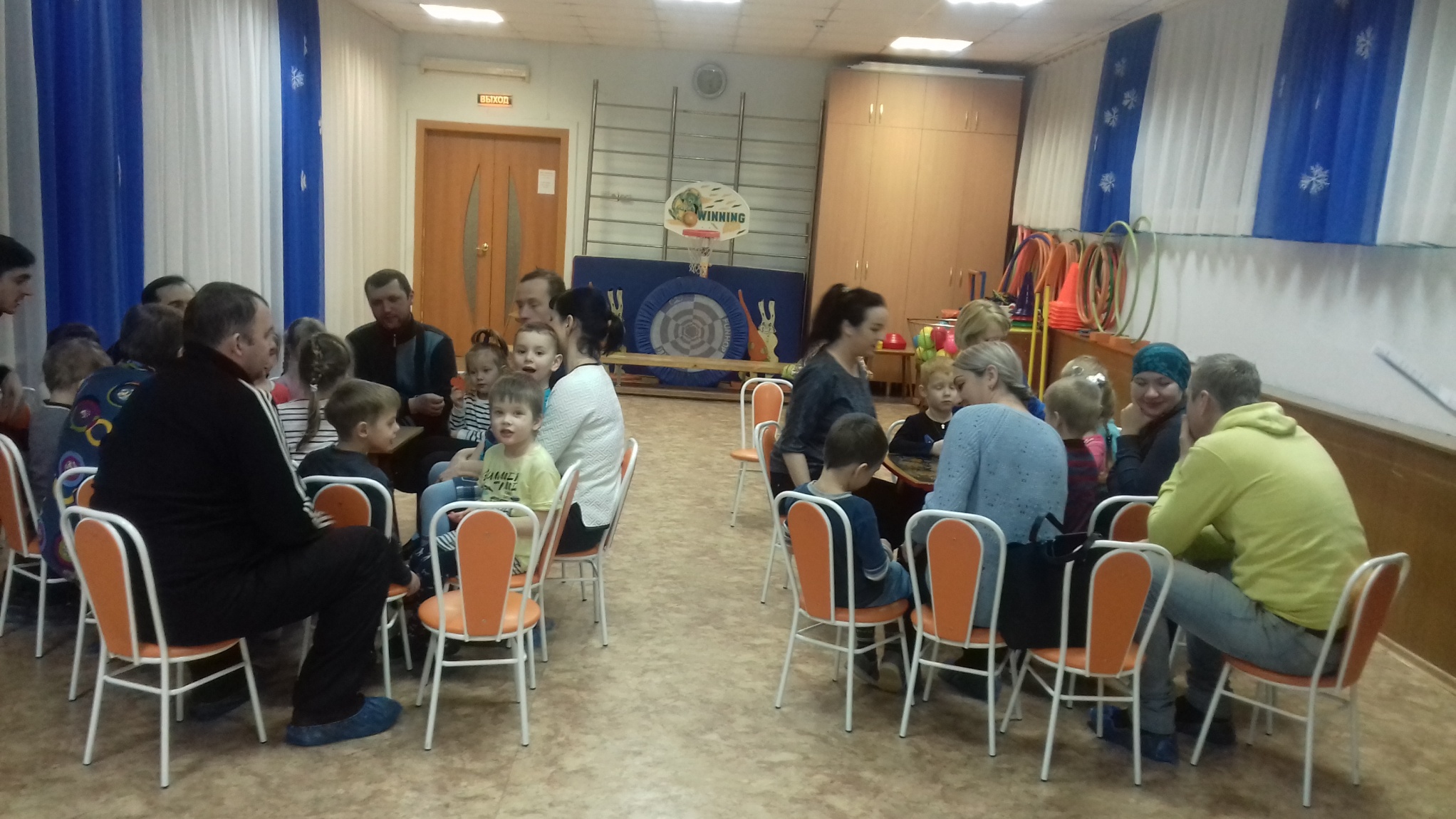 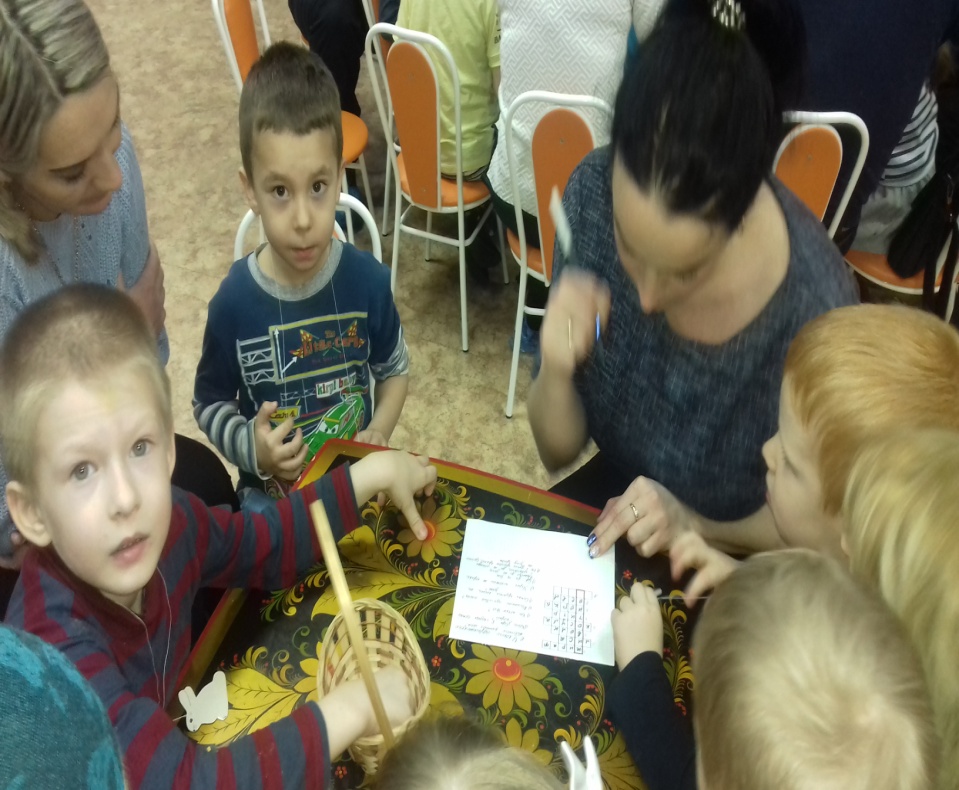 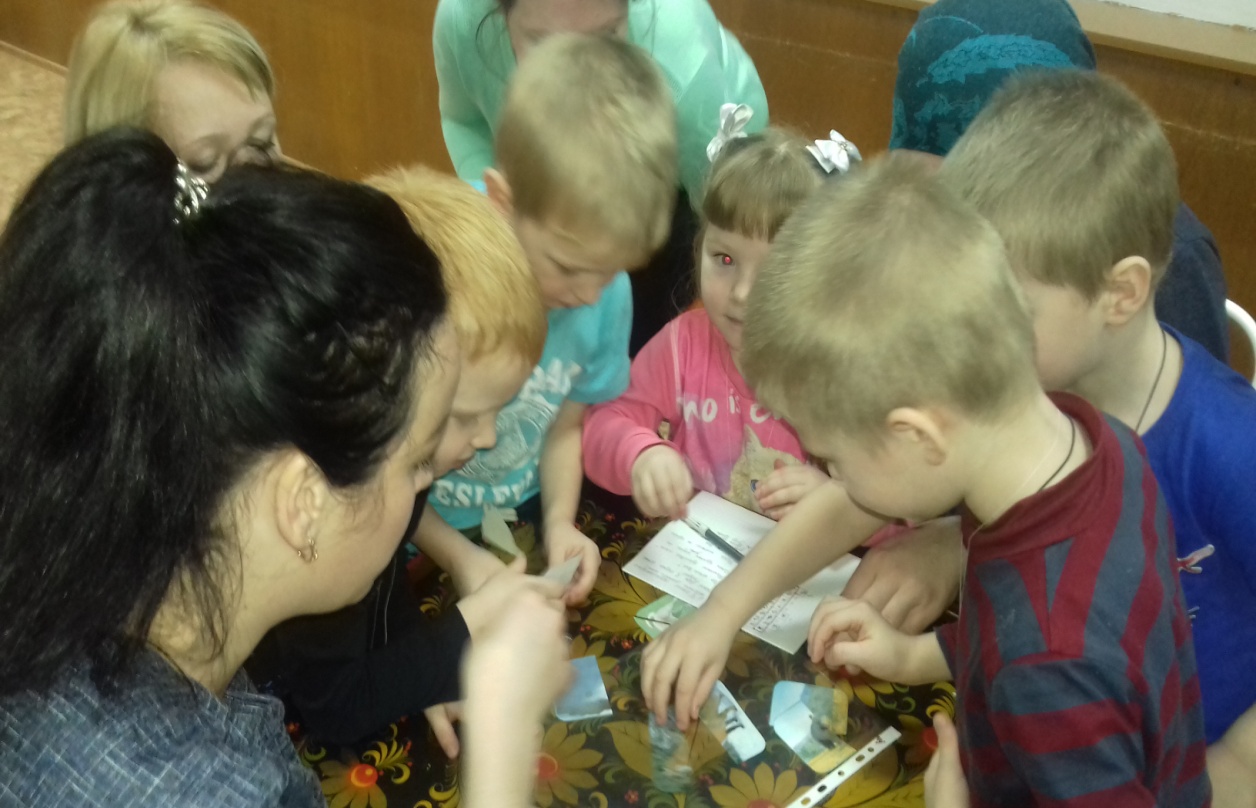 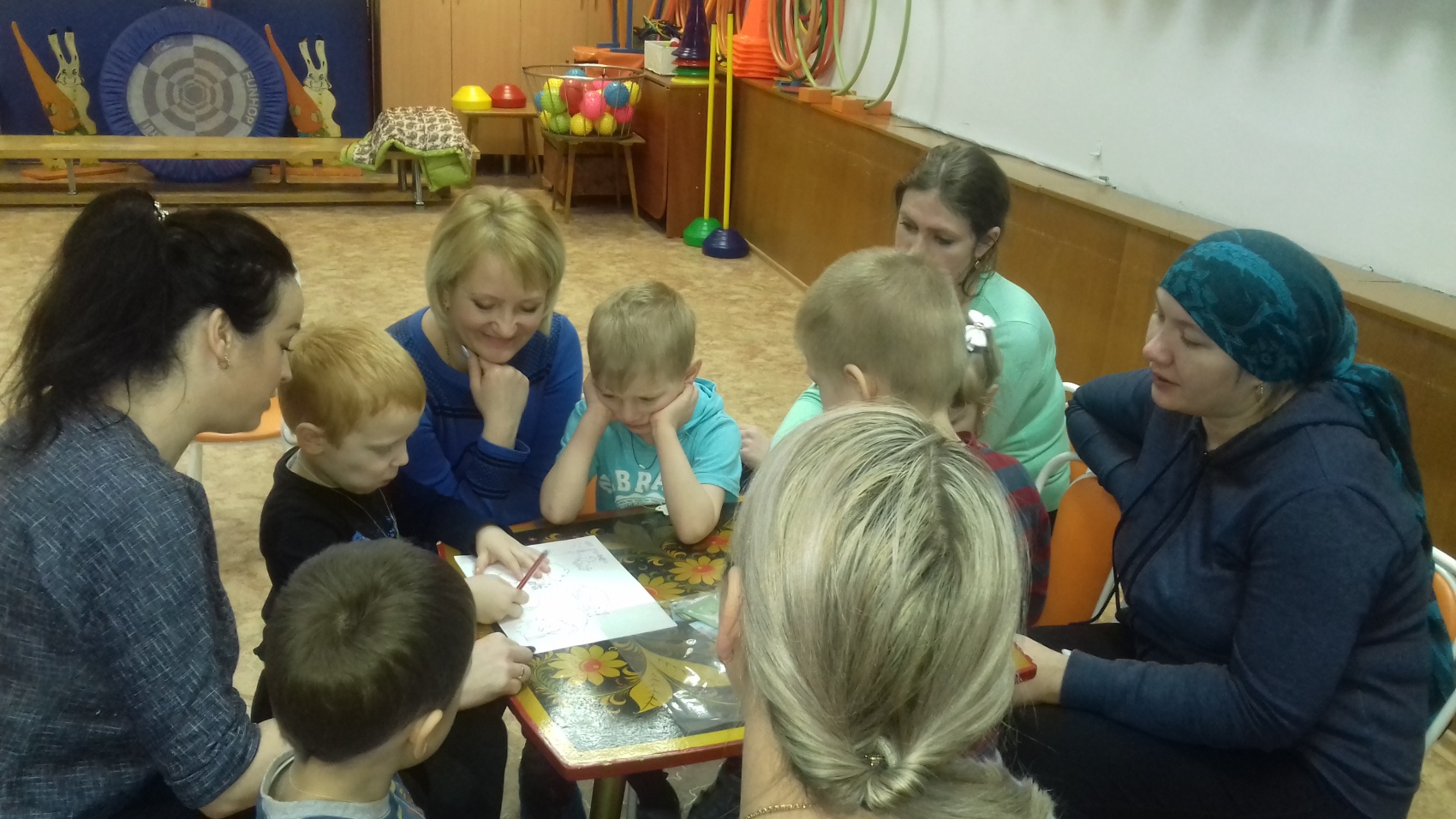 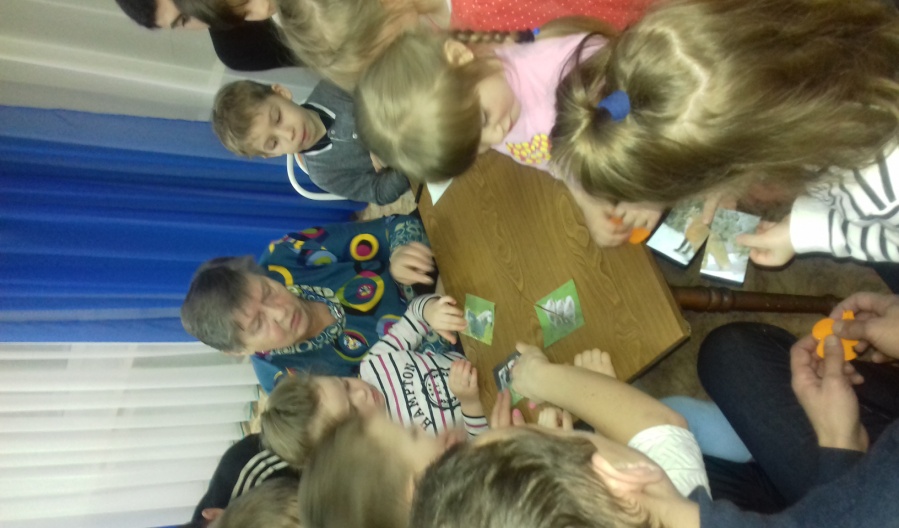 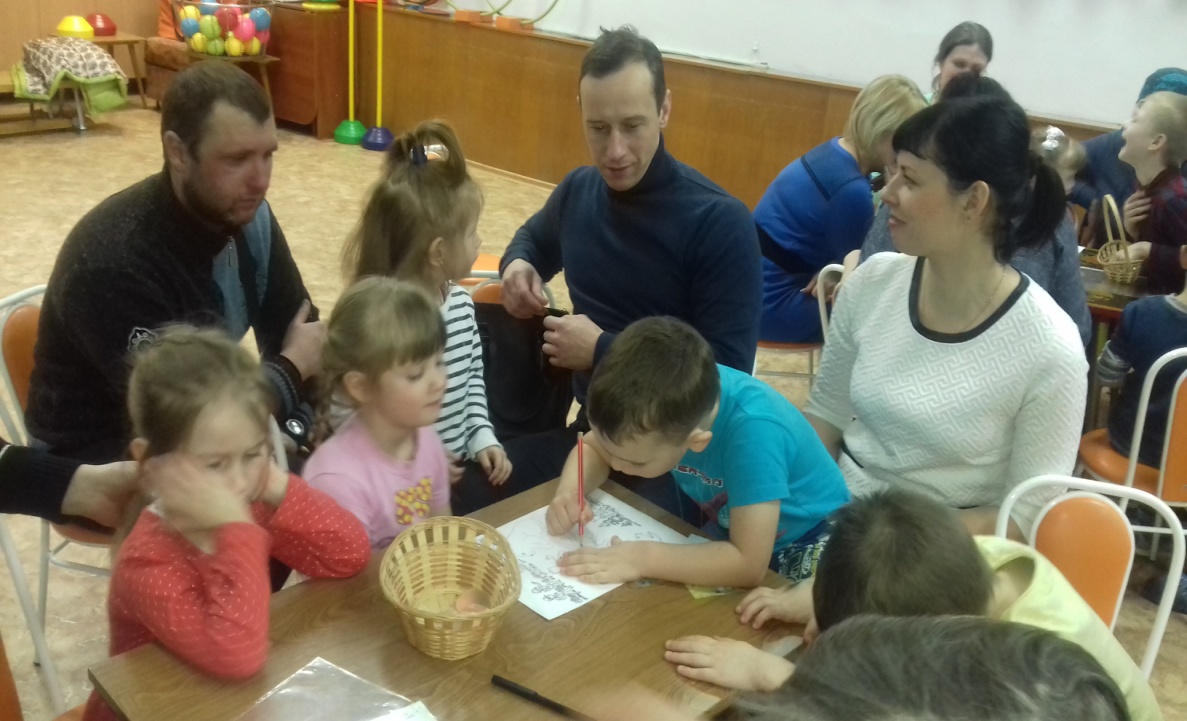 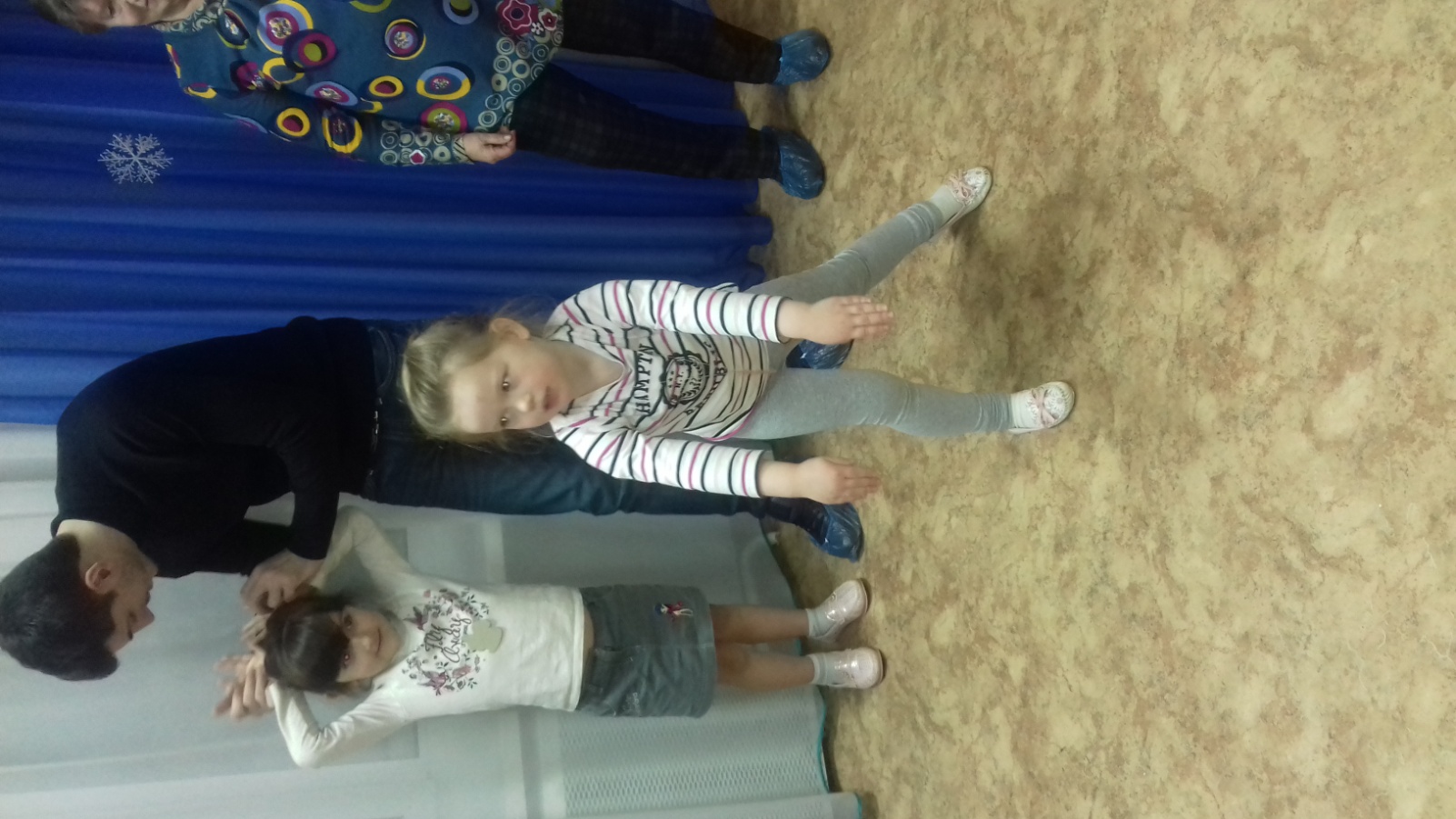 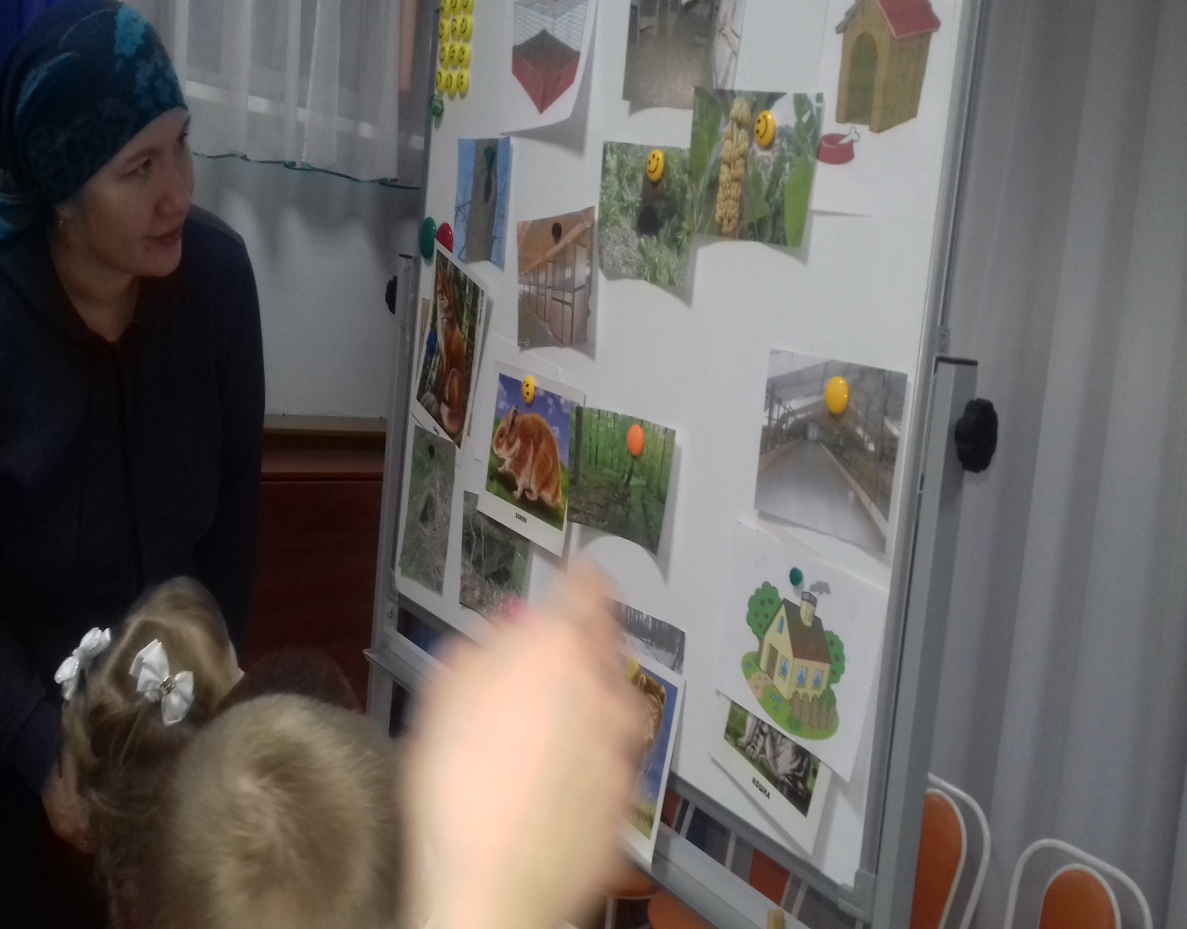 Альбомы «Дикие и домашние животные»
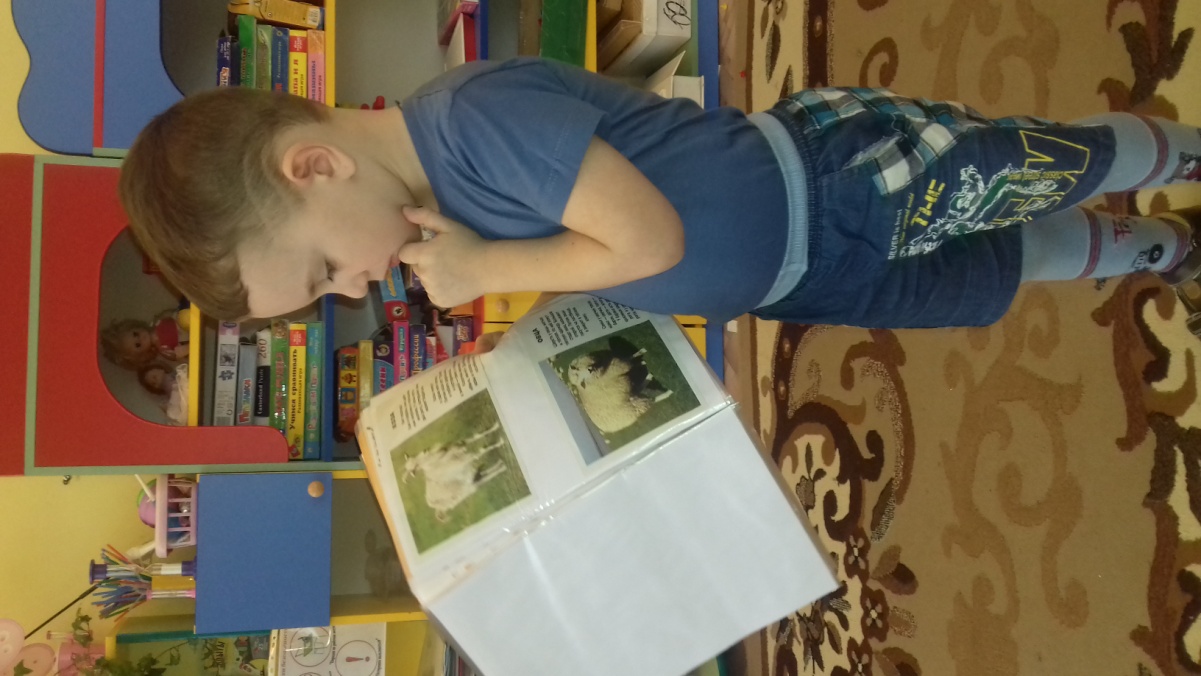 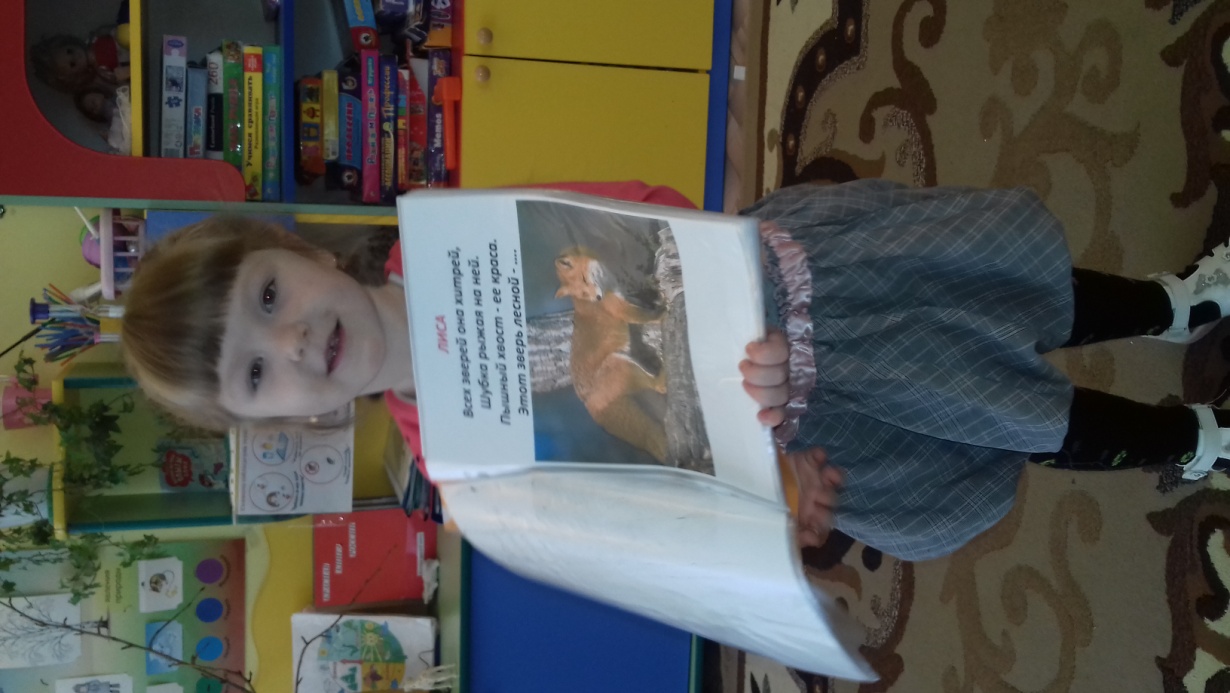 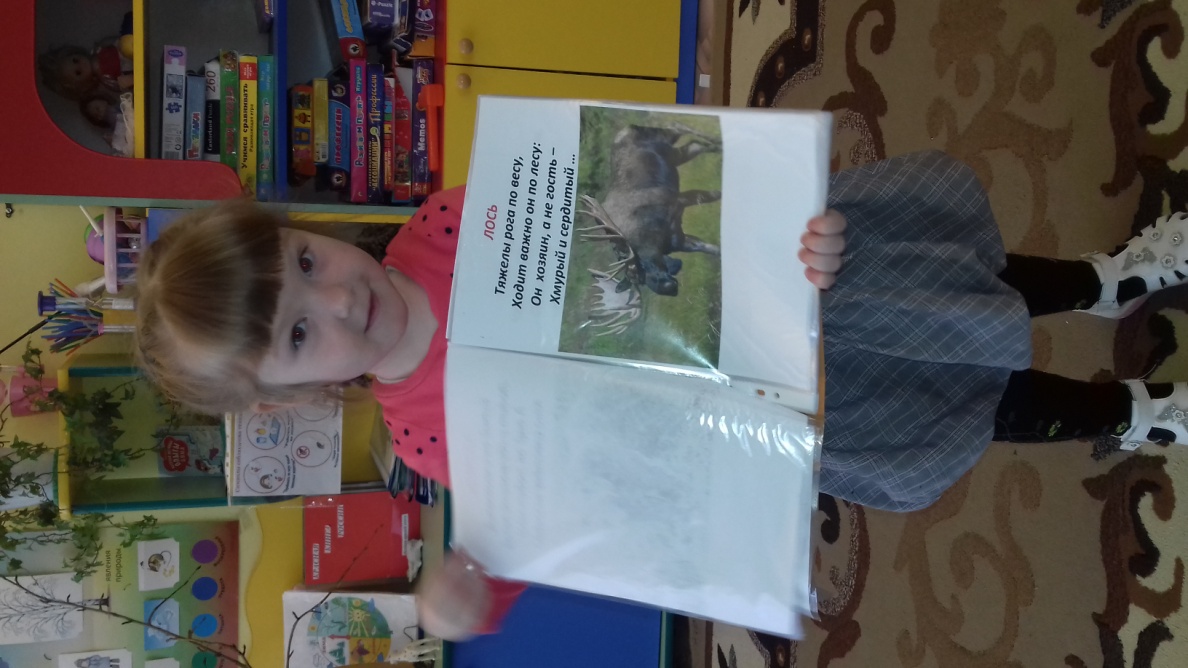 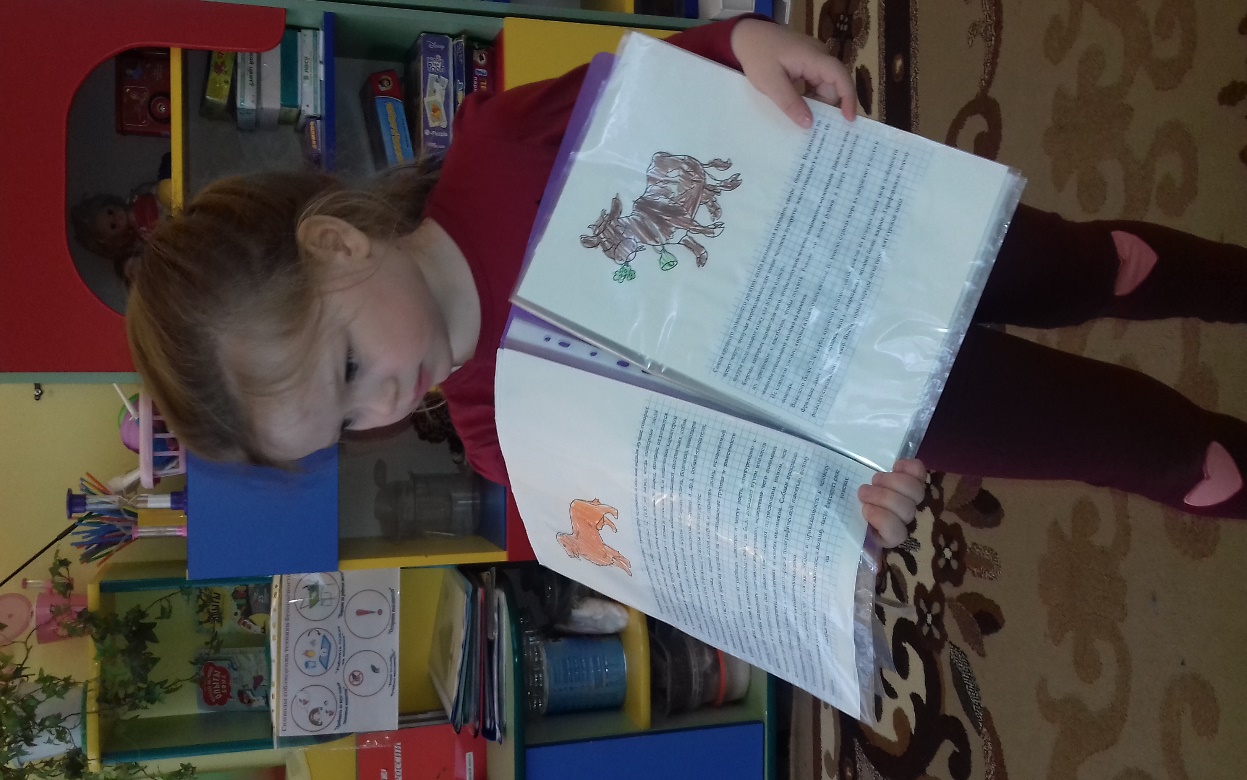 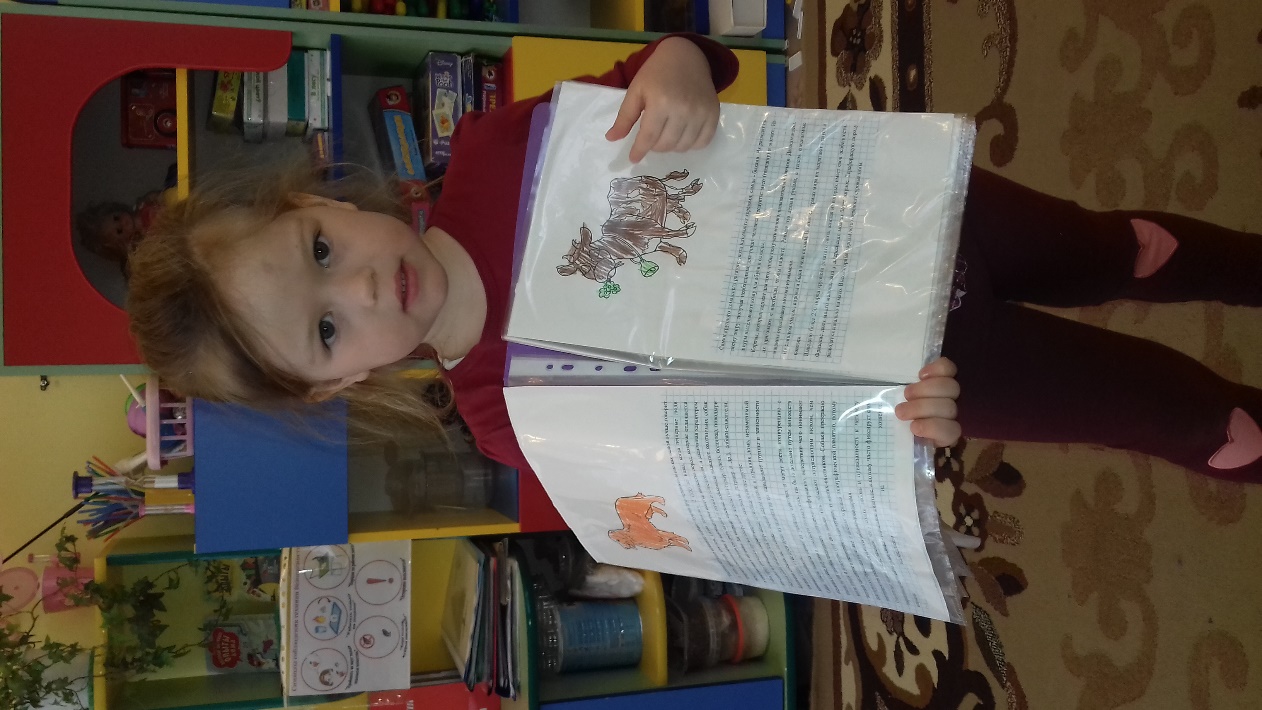 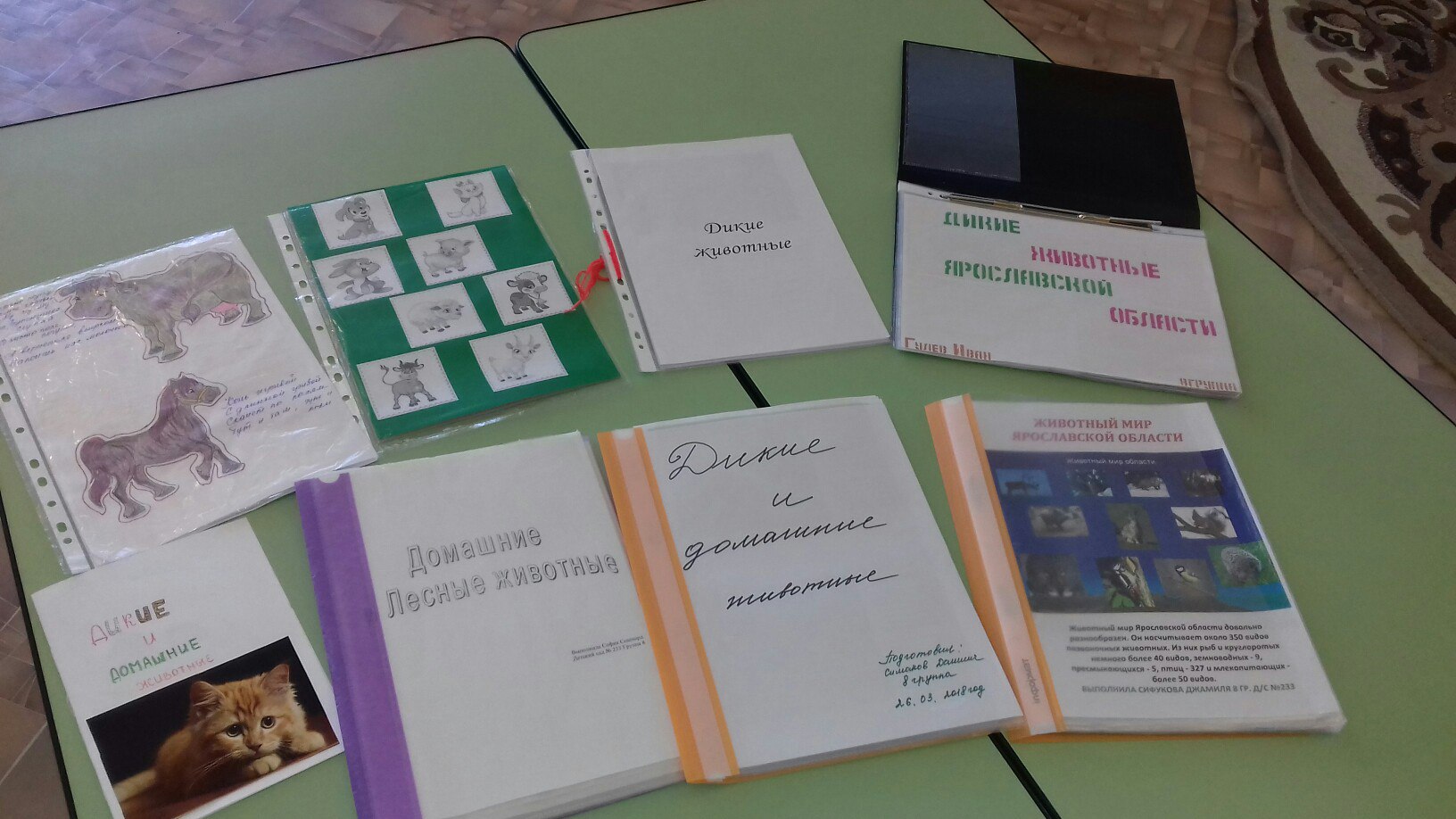 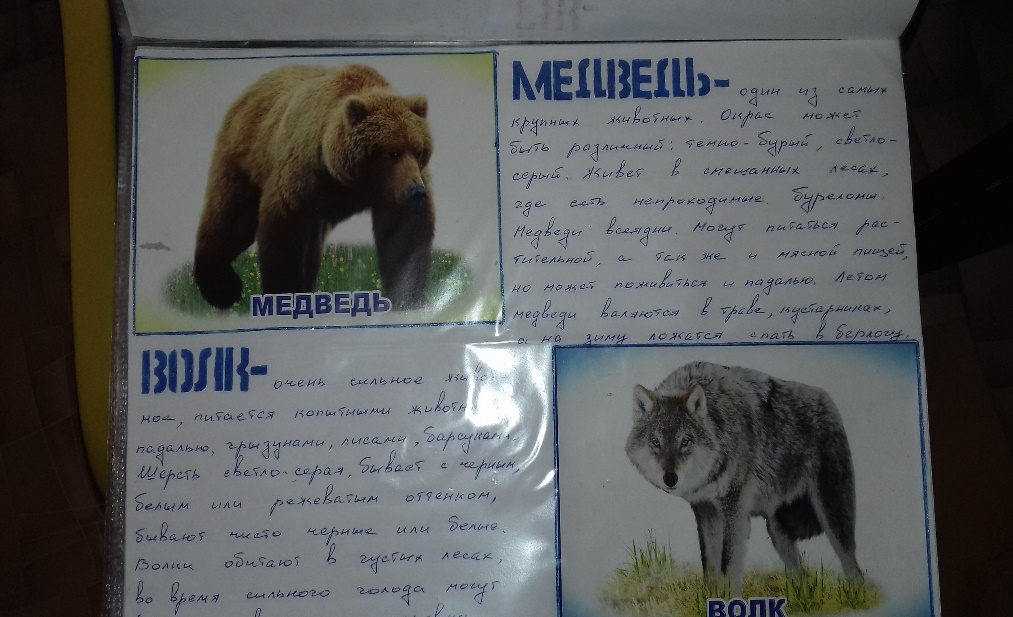 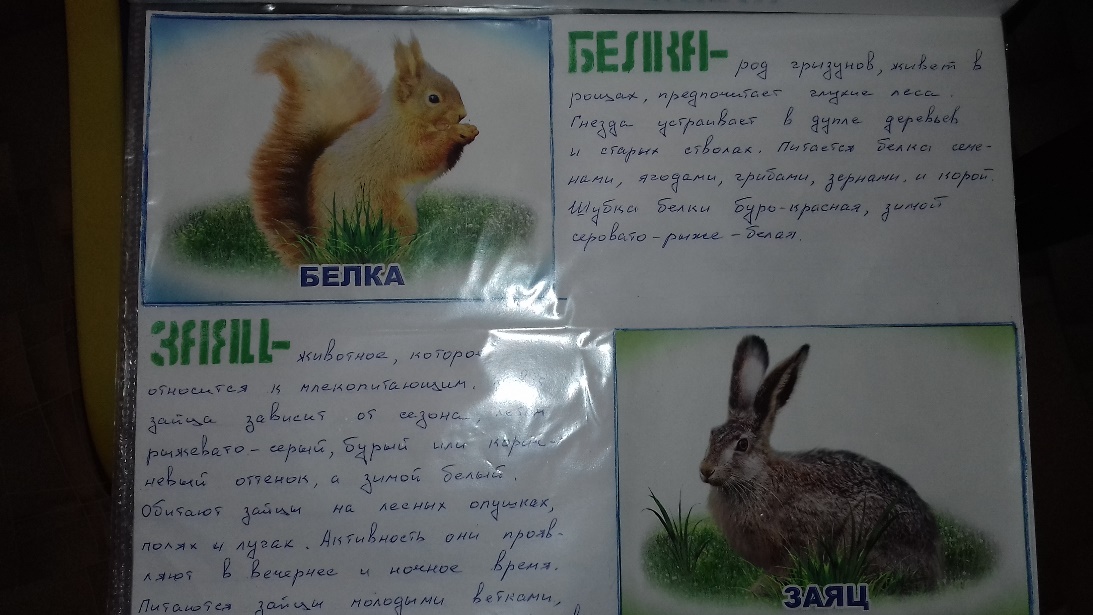 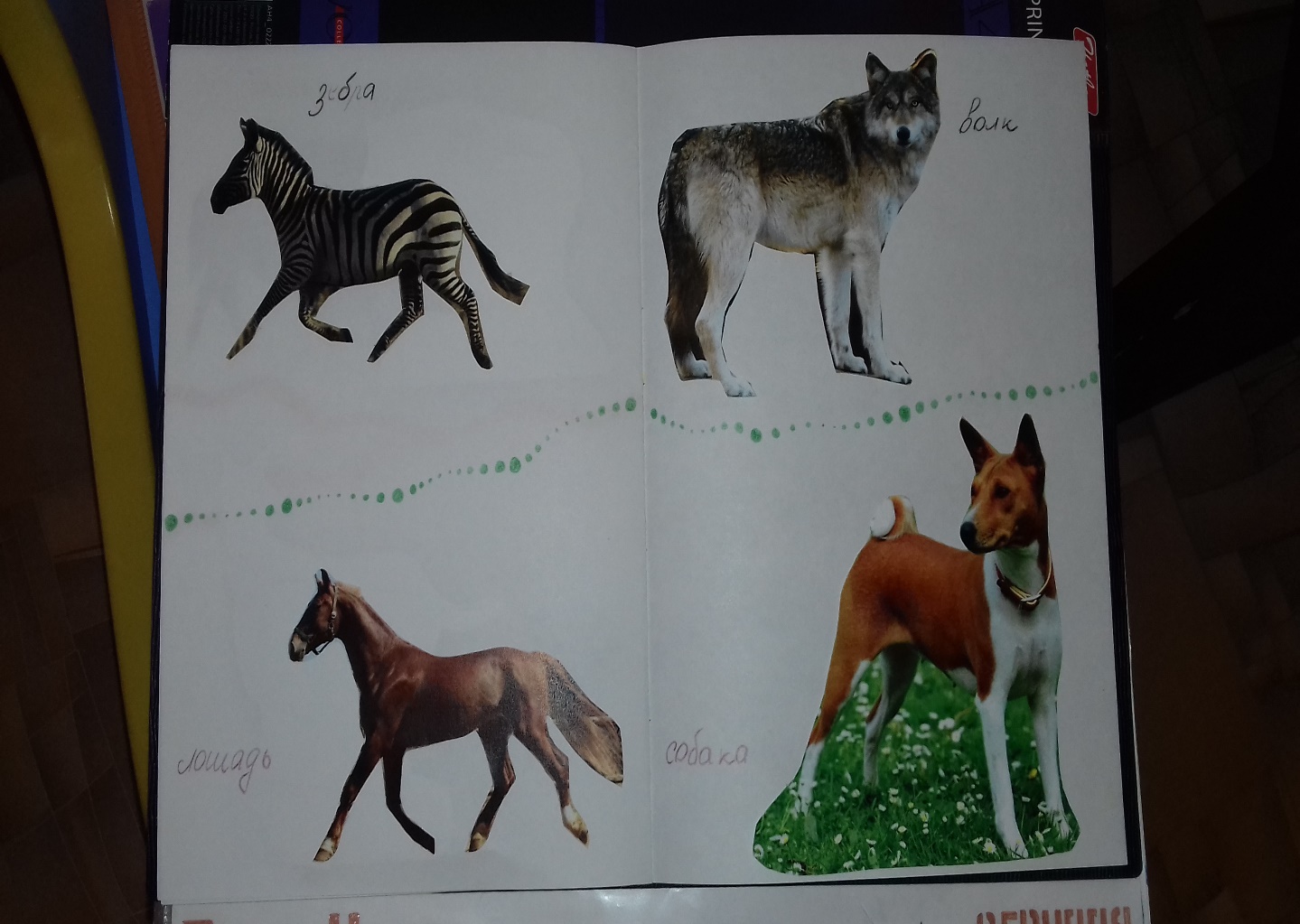 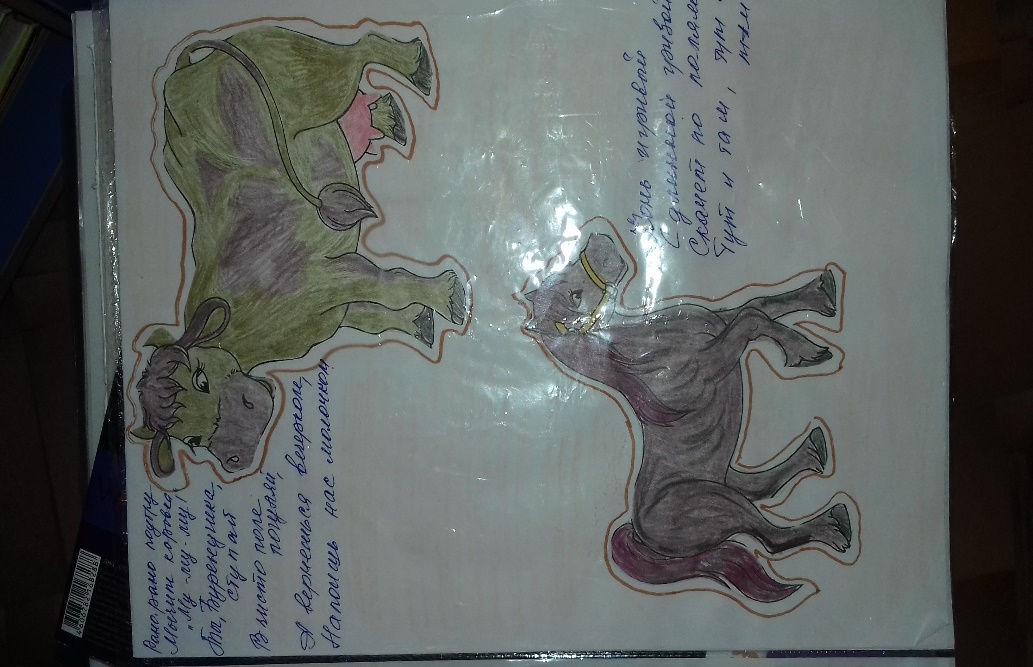 Сказка«Аппетитный колобок»
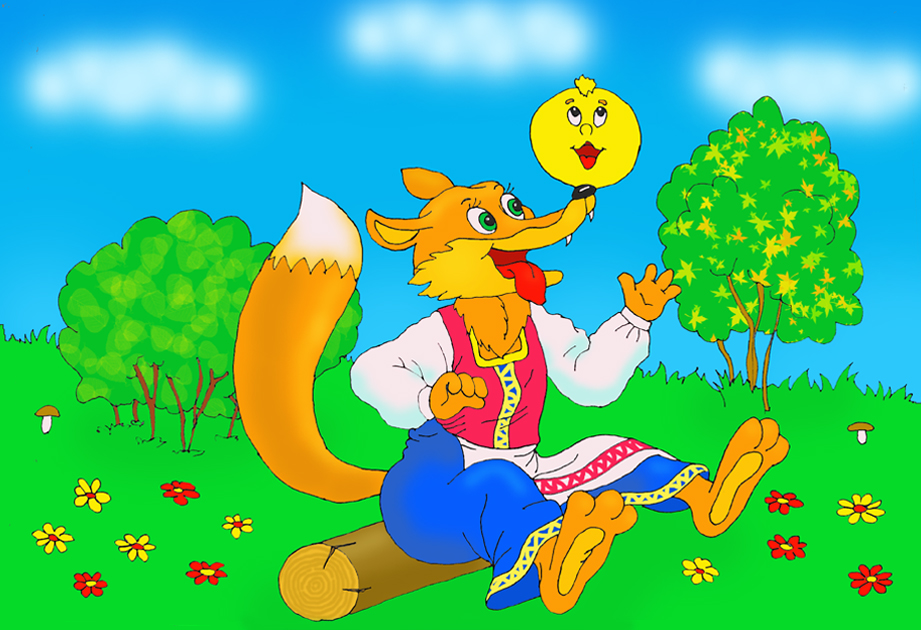 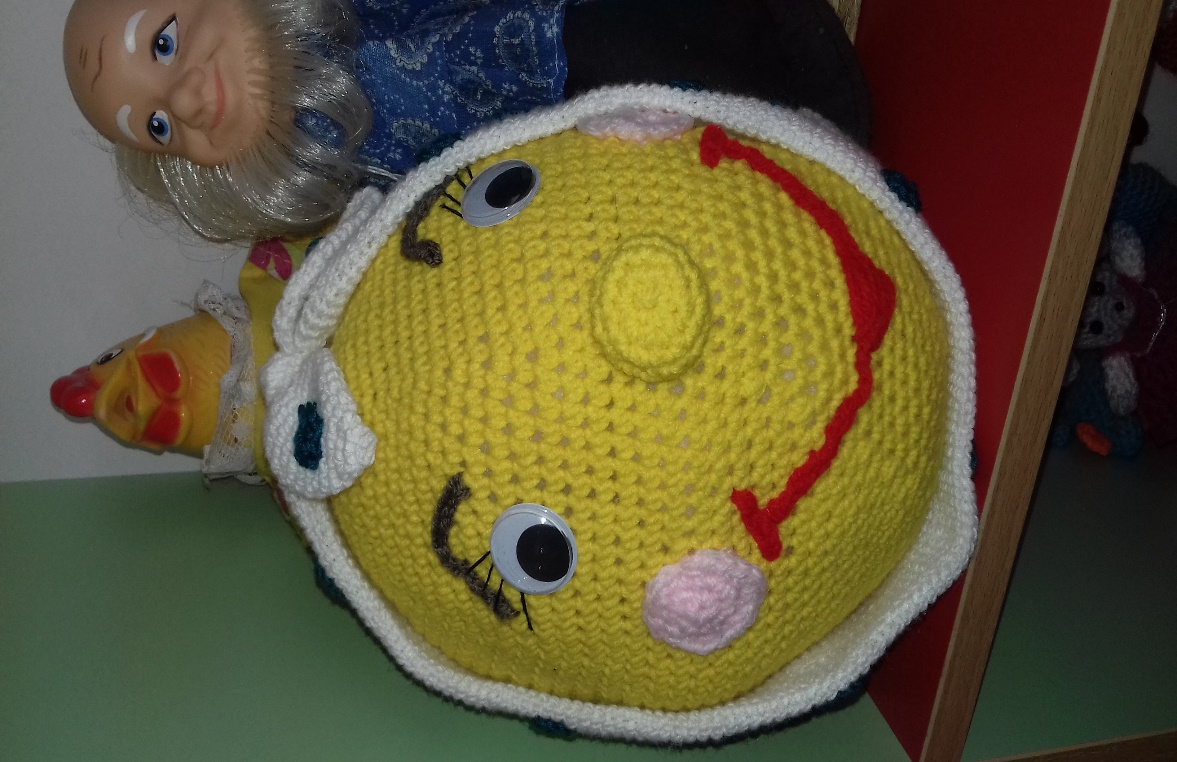 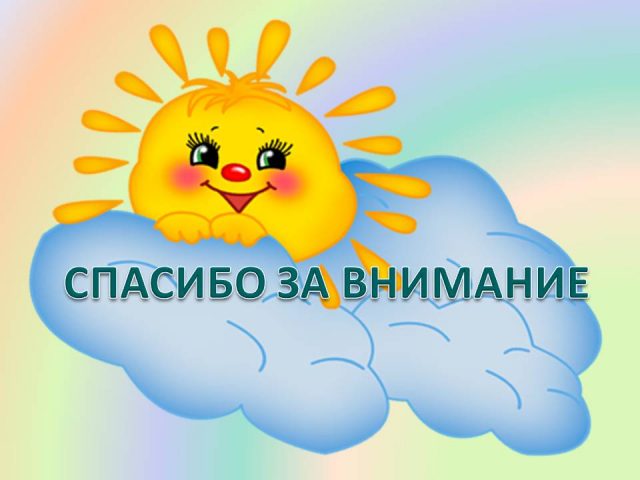 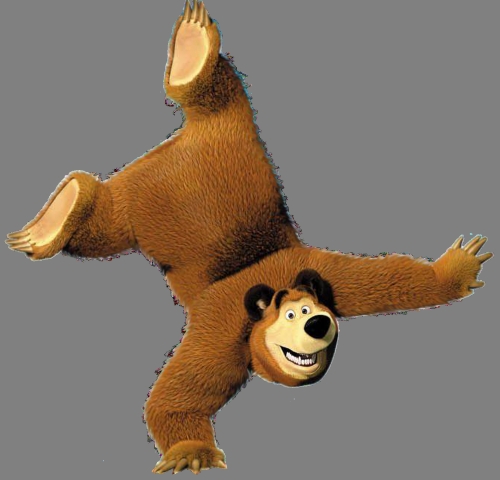